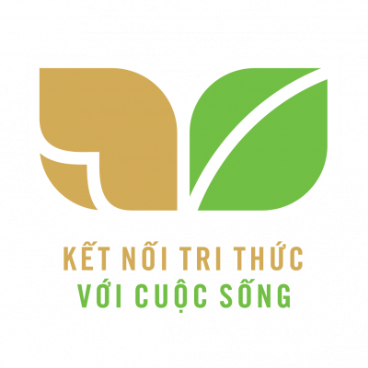 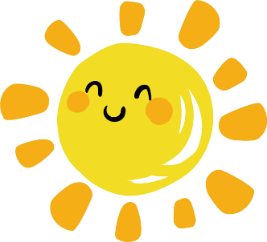 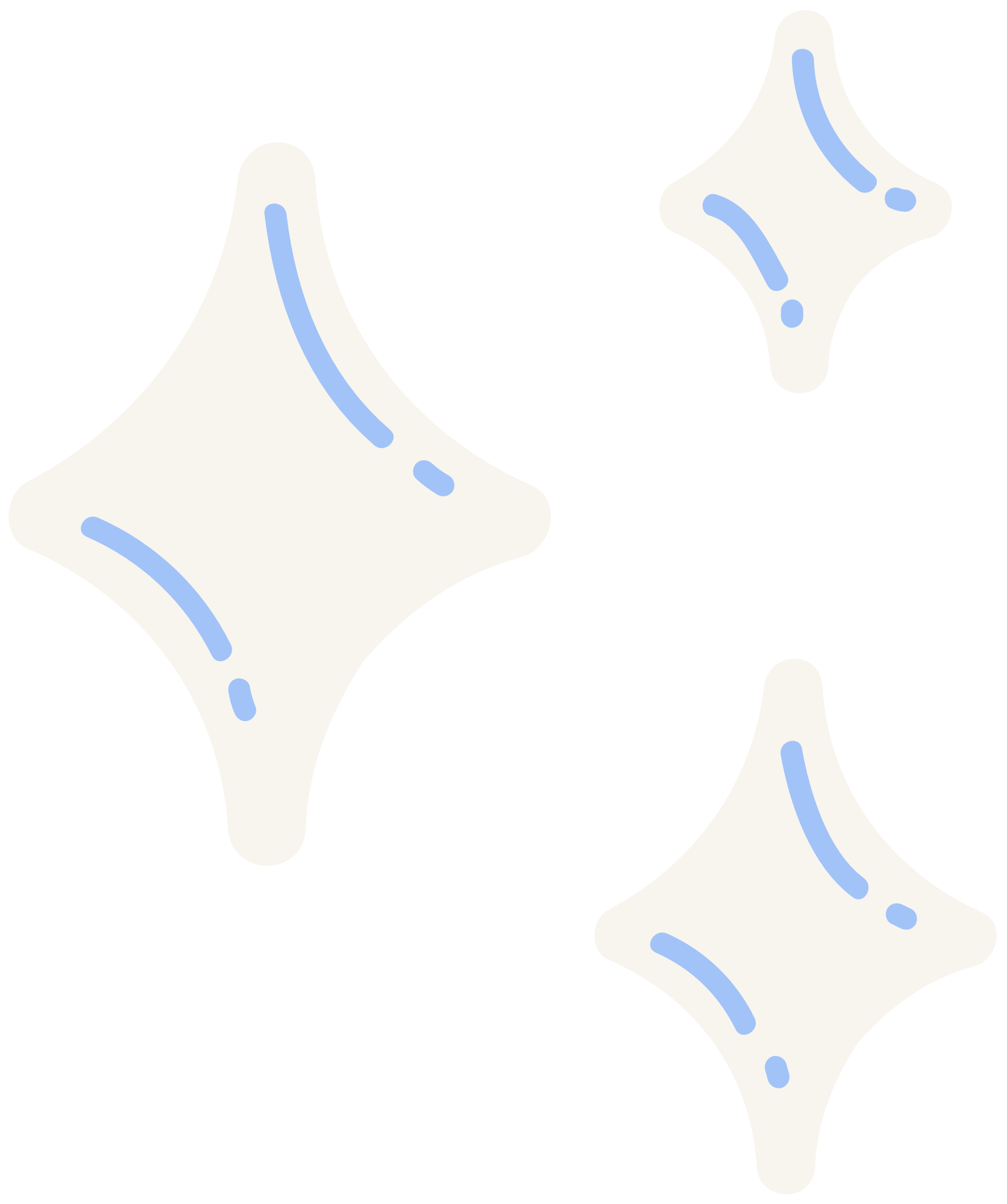 PHÒNG GDĐT HUYỆN ỨNG HÒA
TRƯỜNG TH ĐỘI BÌNH
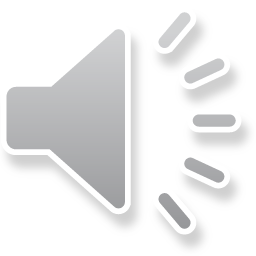 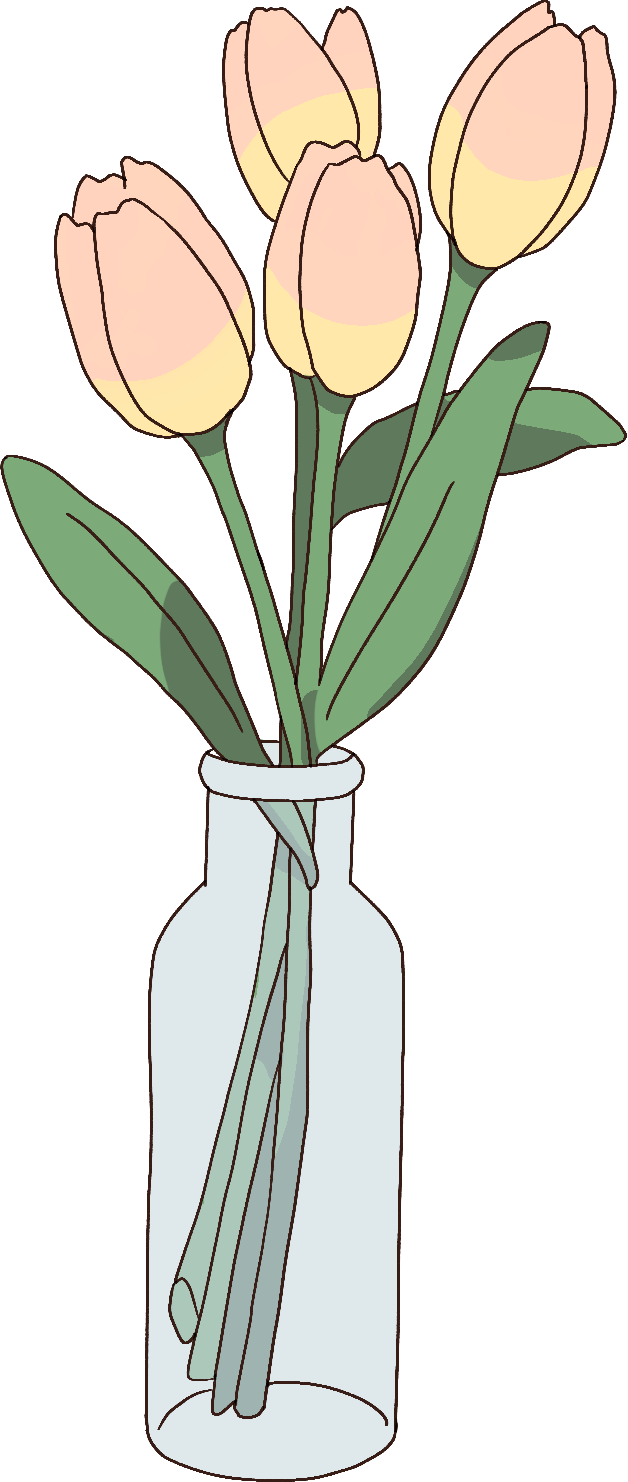 MÔN: TIẾNG VIỆT - LỚP 1
Giáo viên: Nguyễn Thị Thu Thuỷ
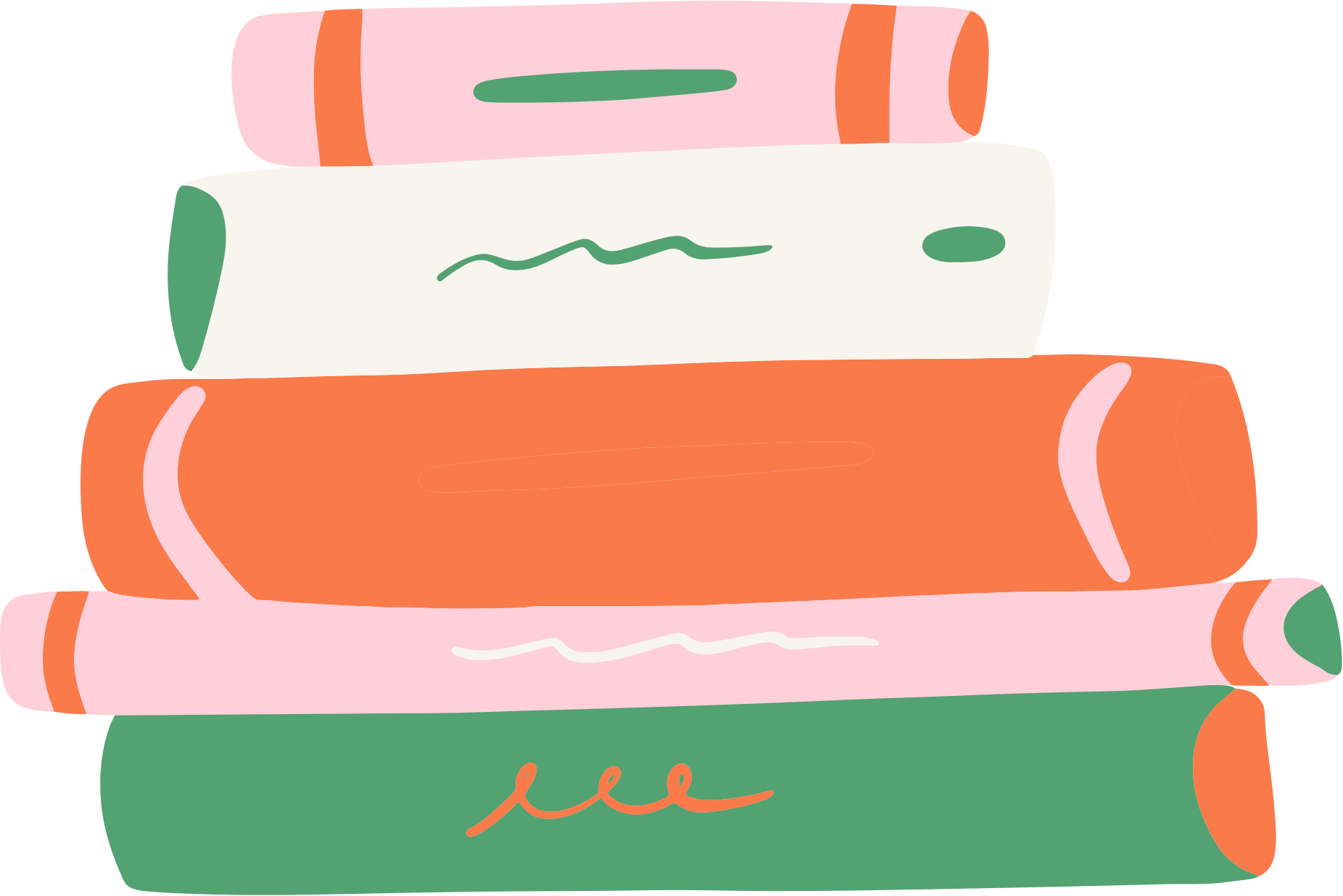 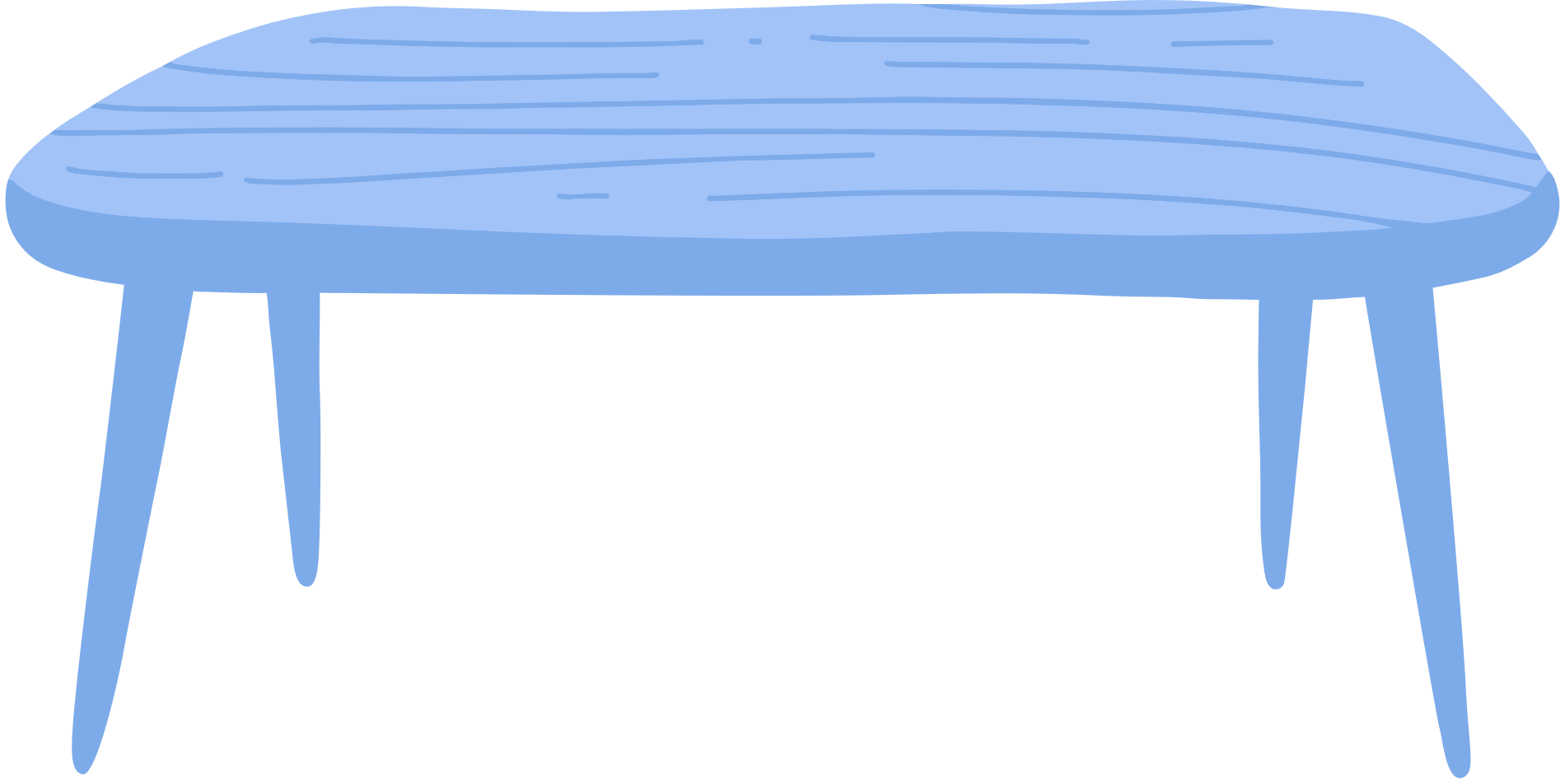 BÀI 76 : uân, uât
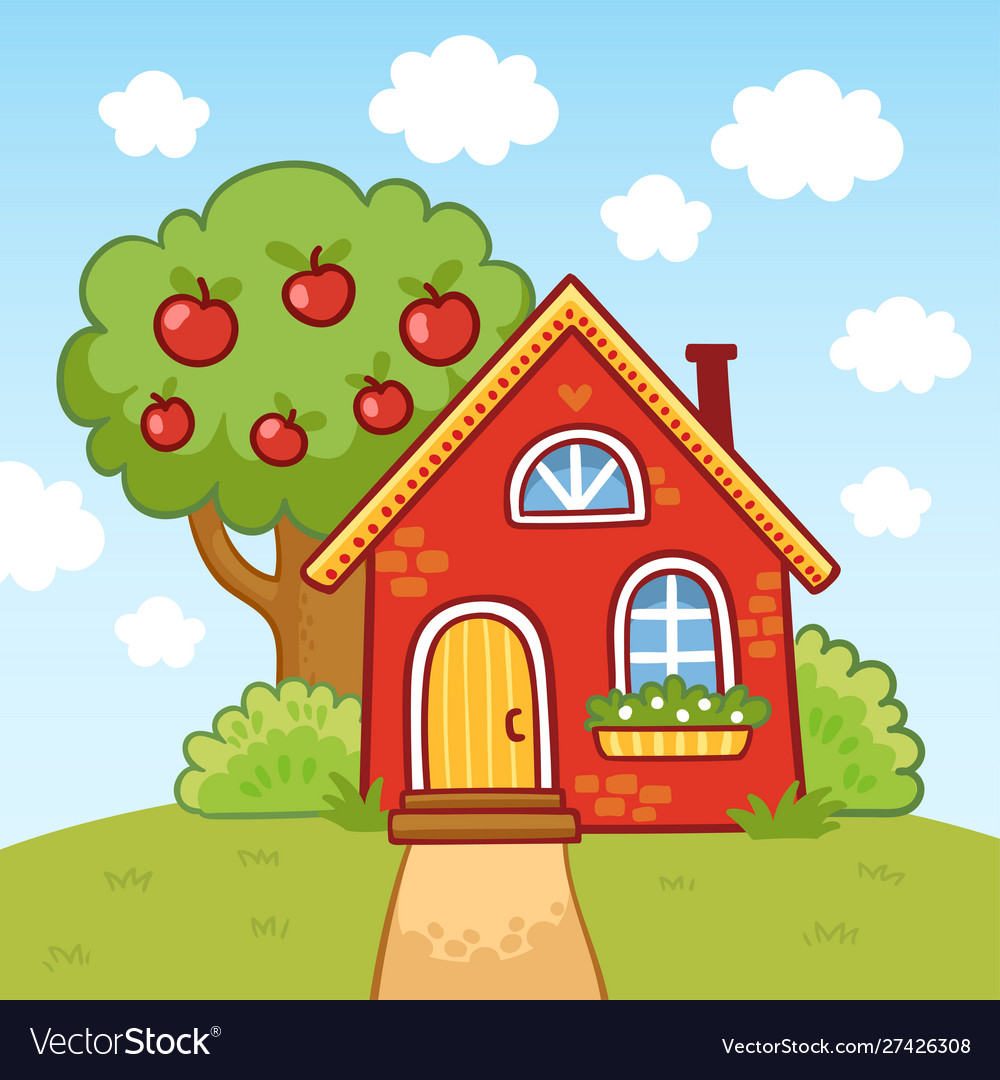 Đuổi con trùng
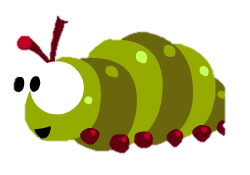 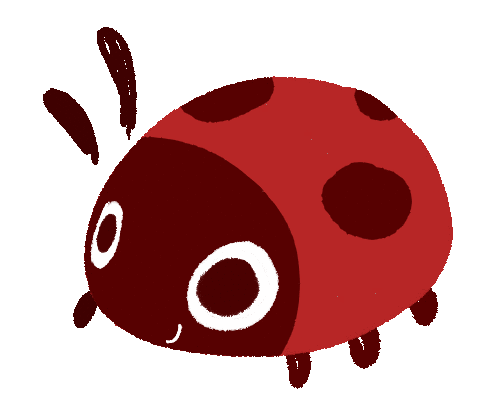 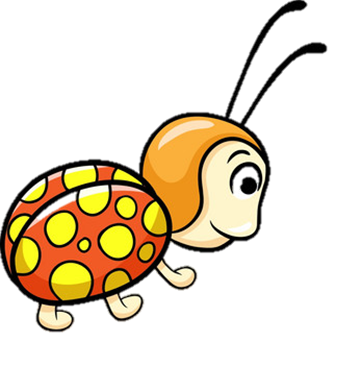 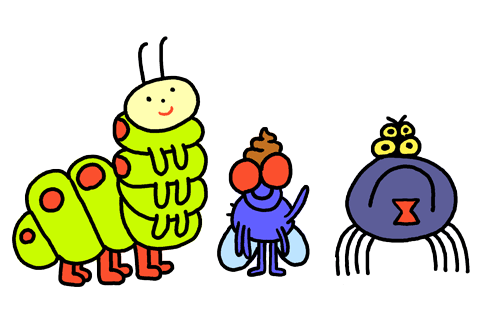 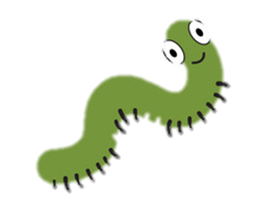 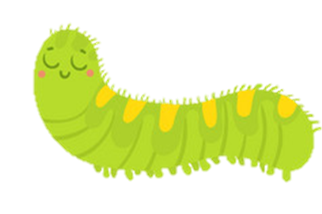 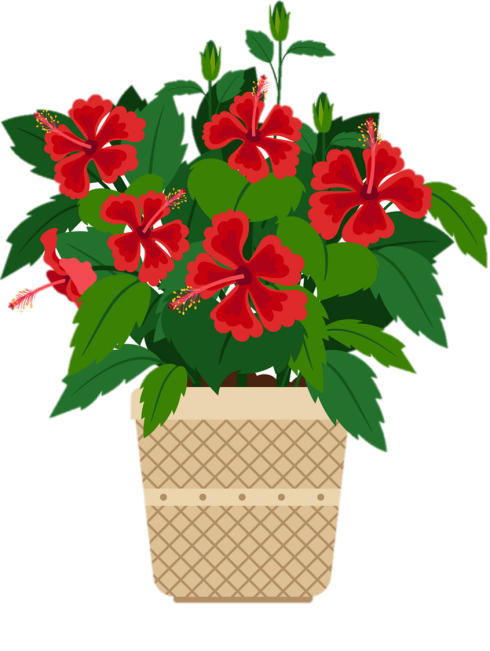 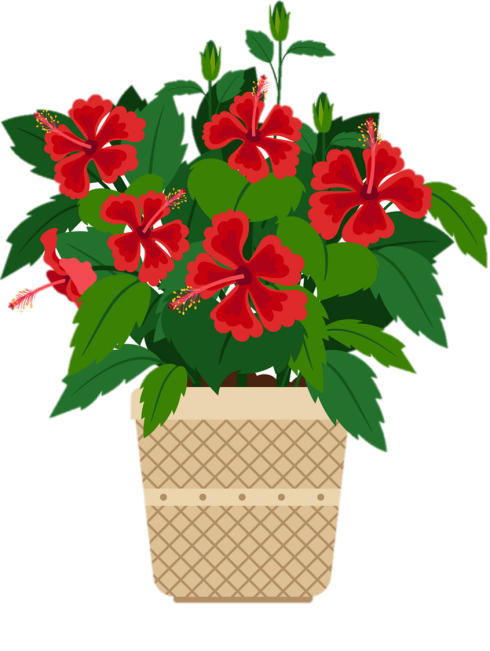 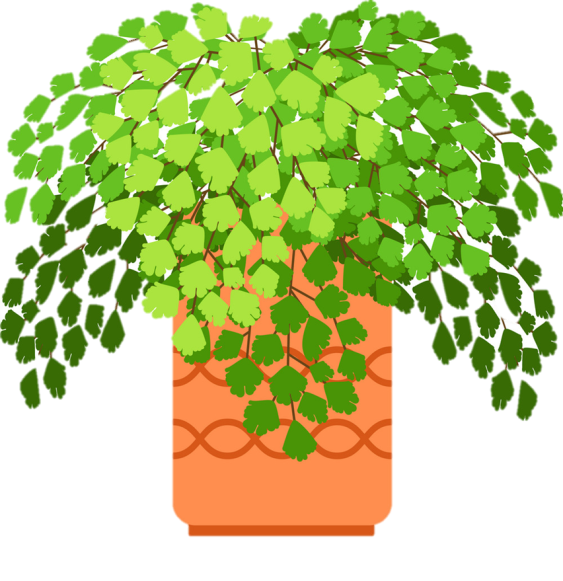 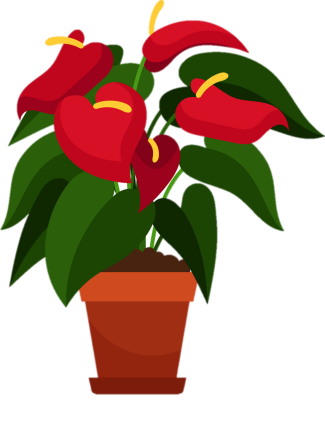 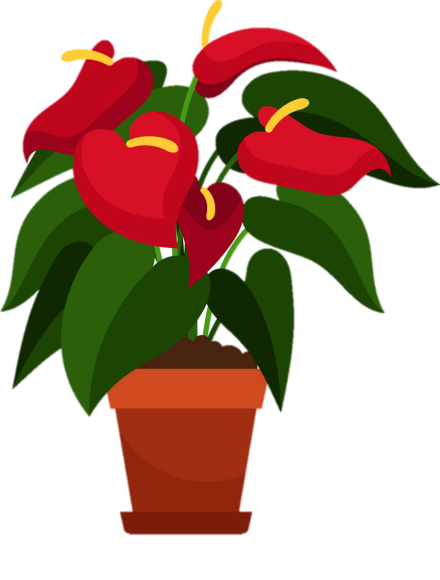 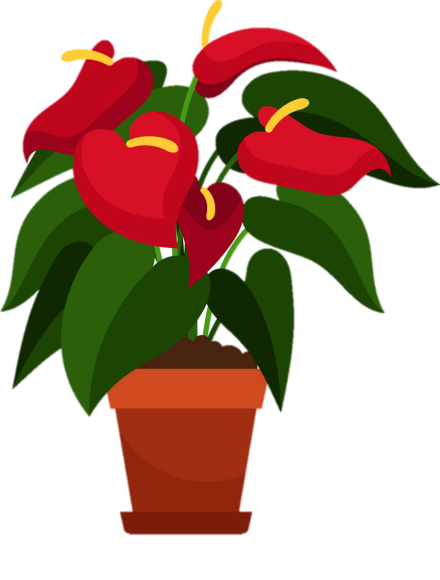 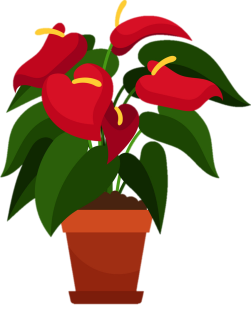 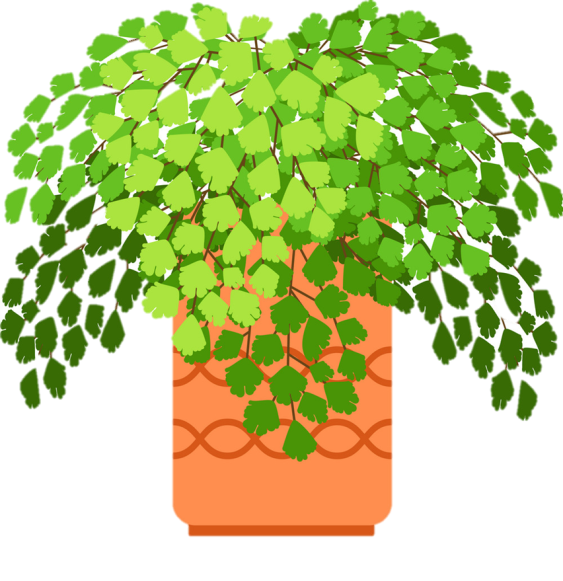 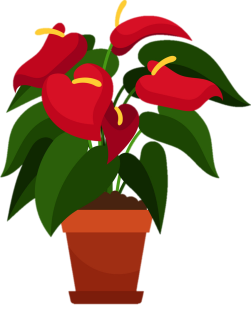 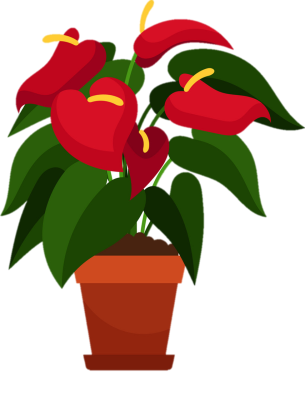 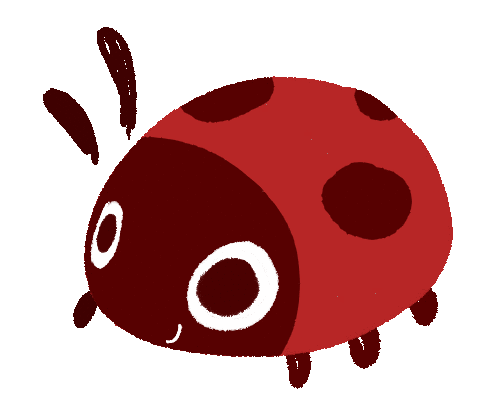 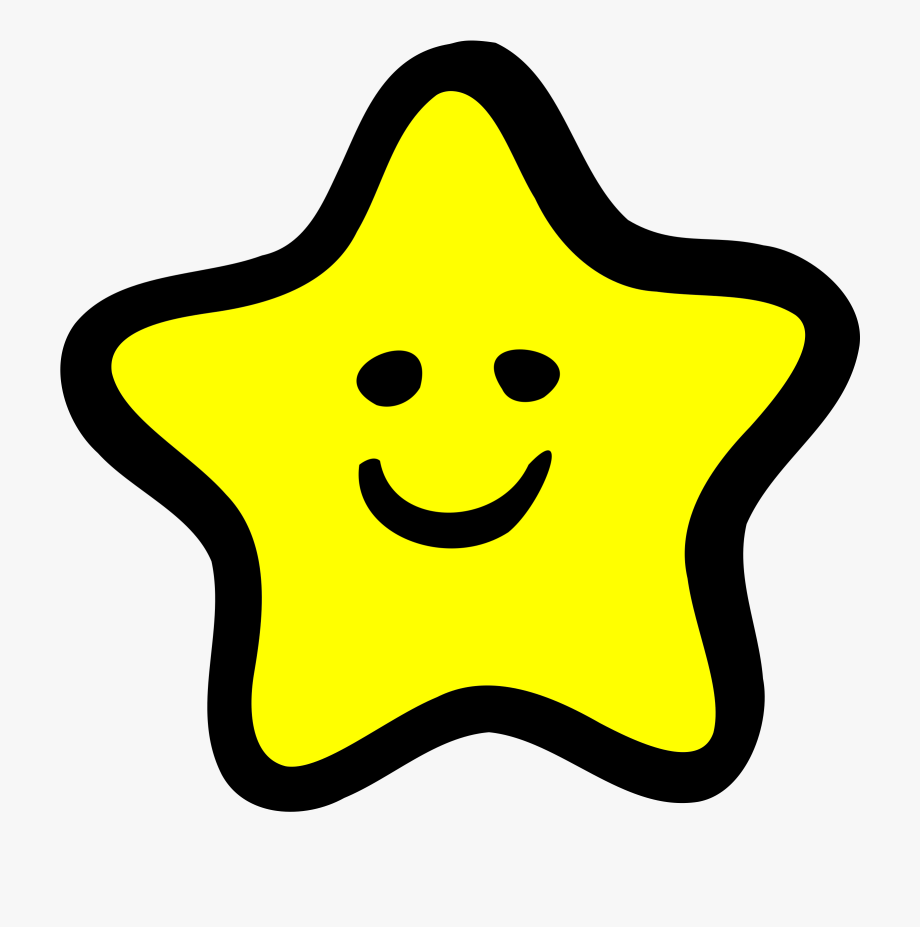 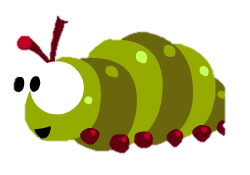 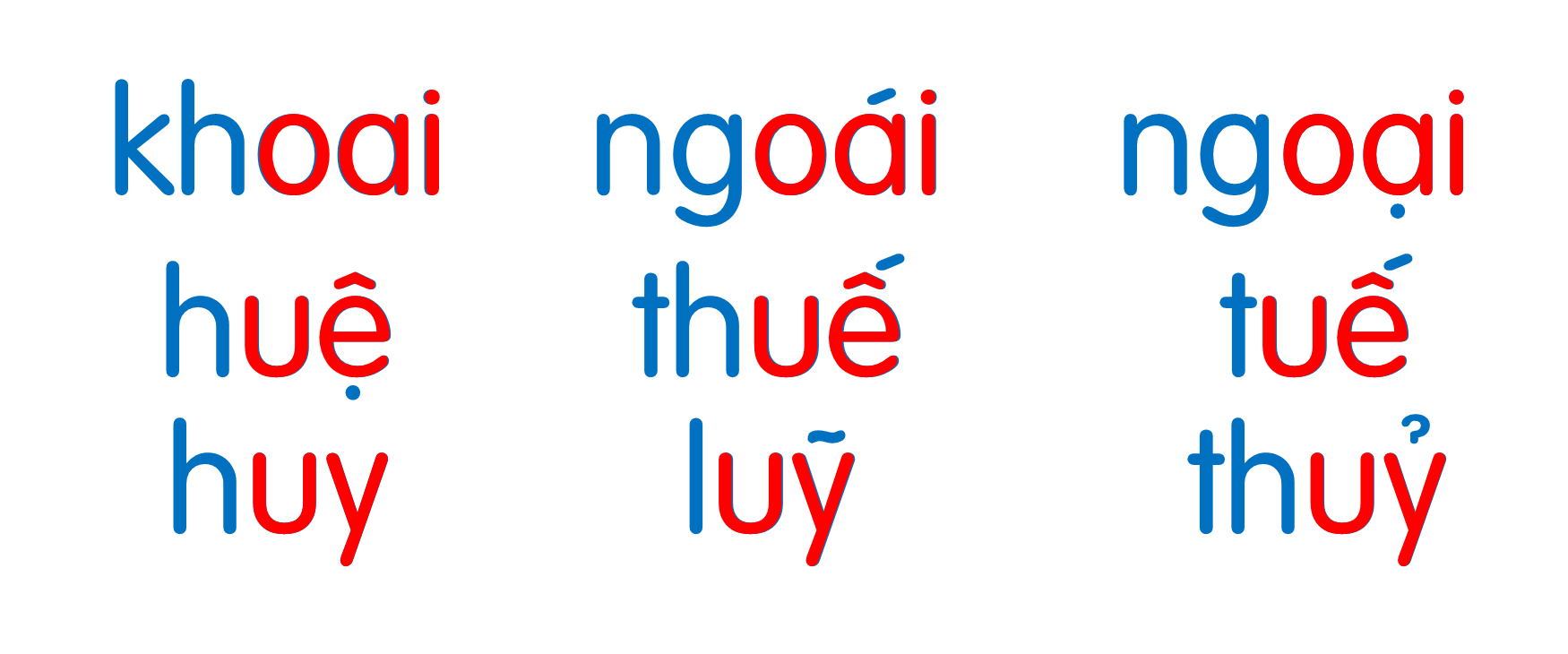 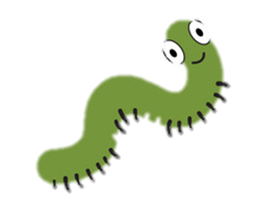 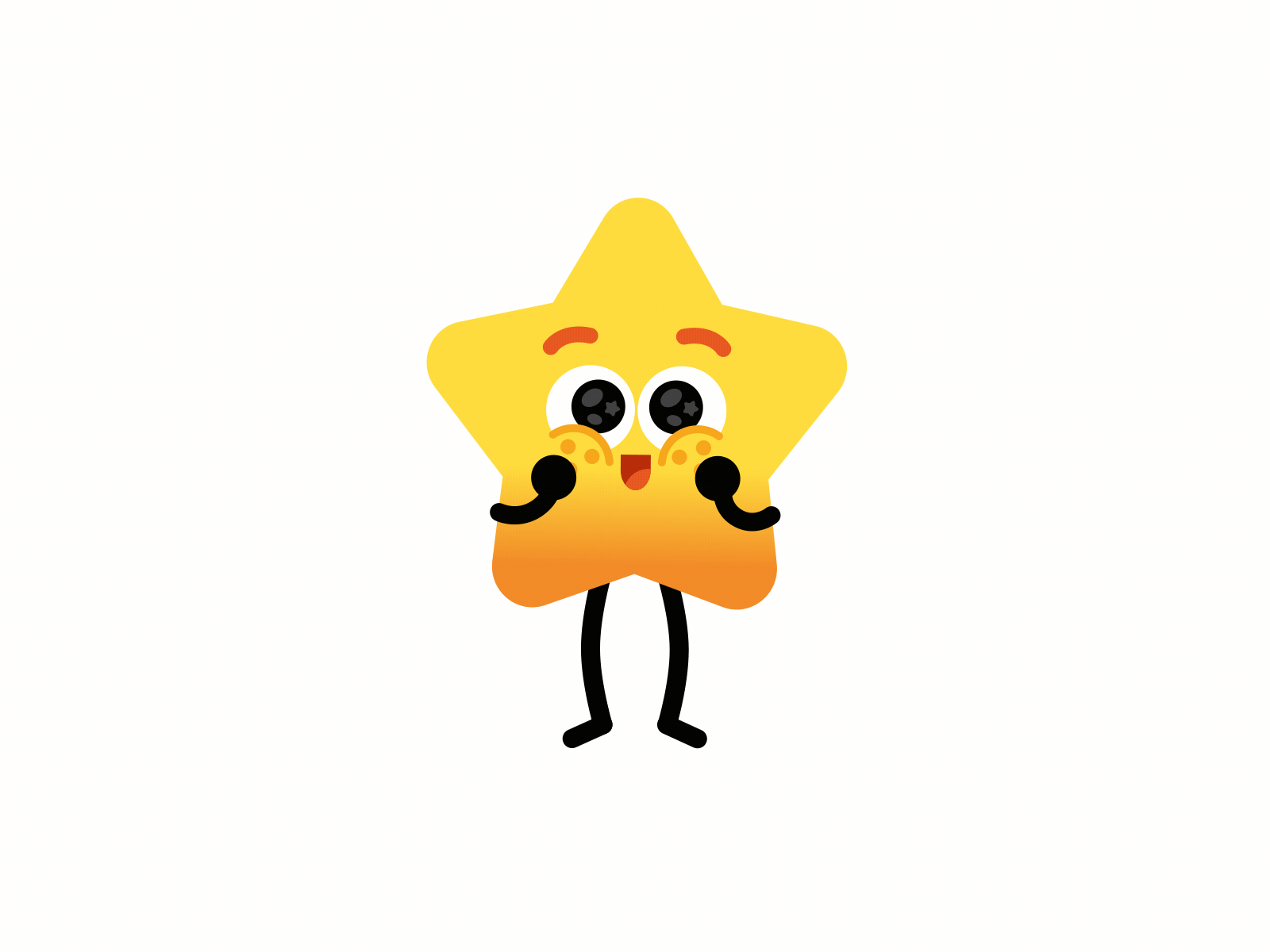 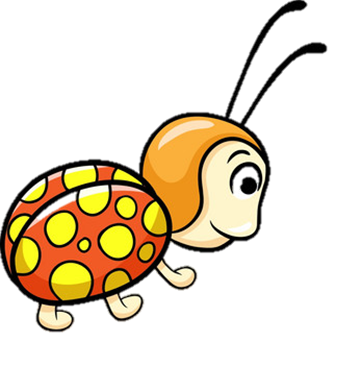 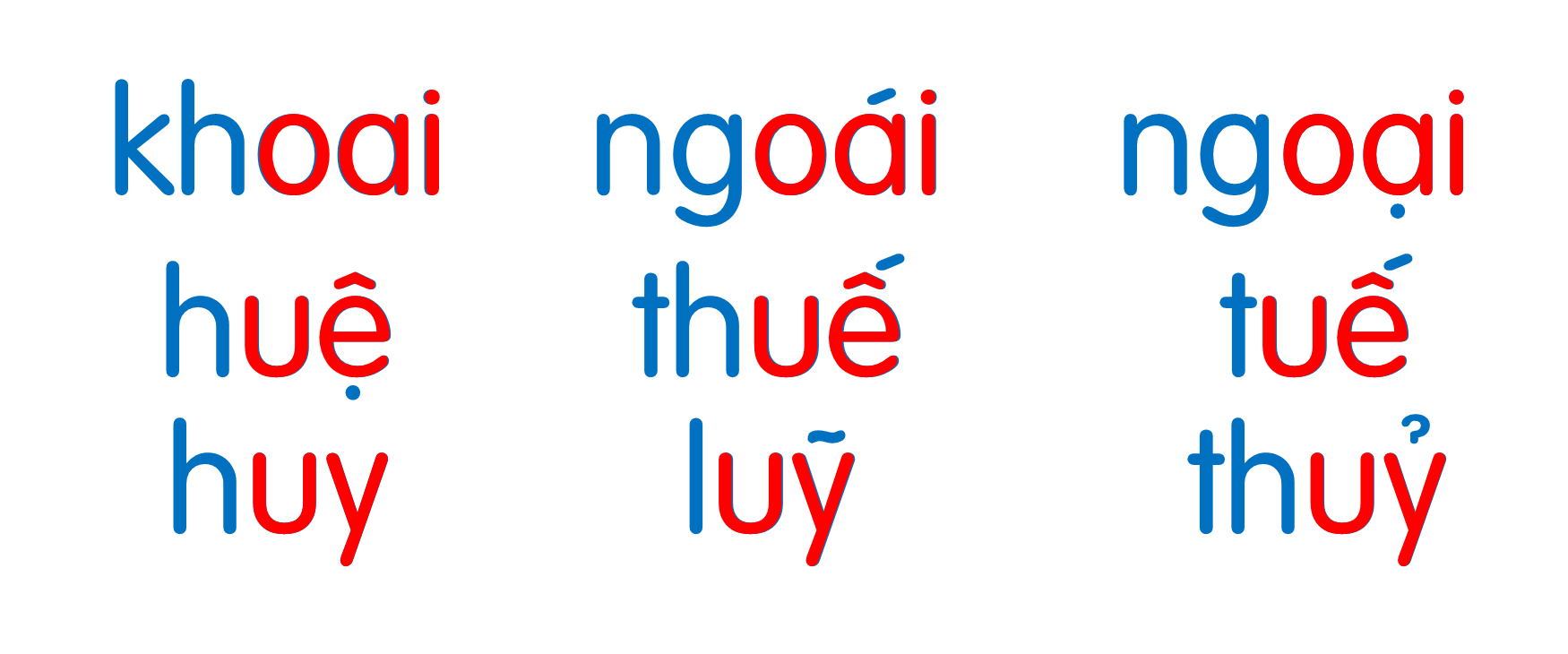 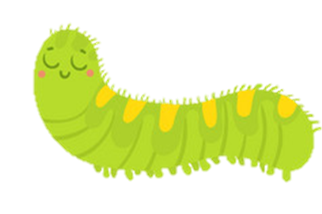 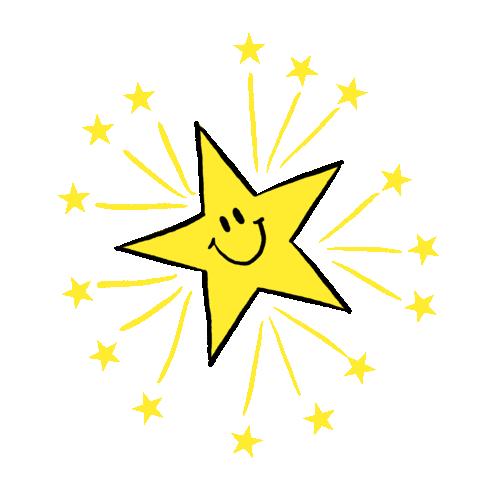 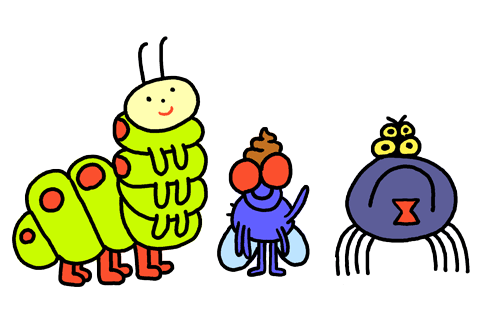 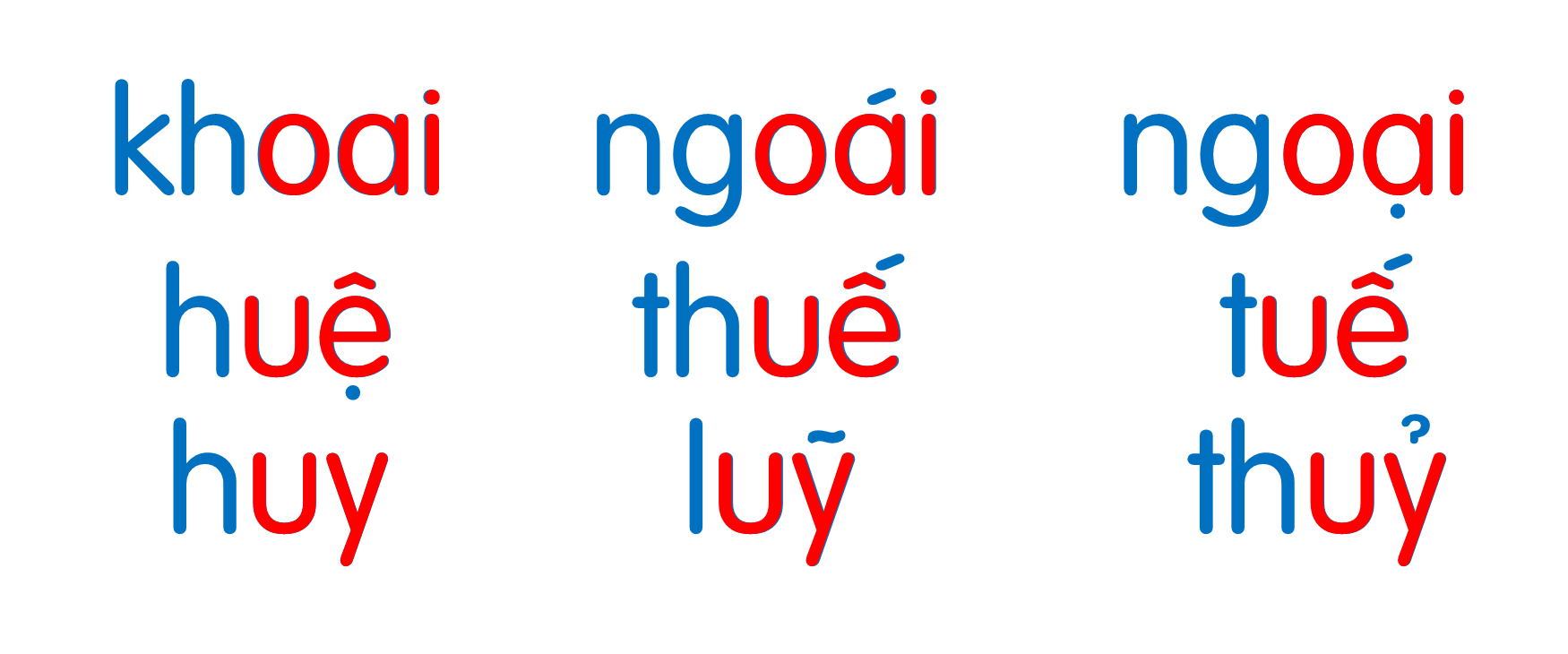 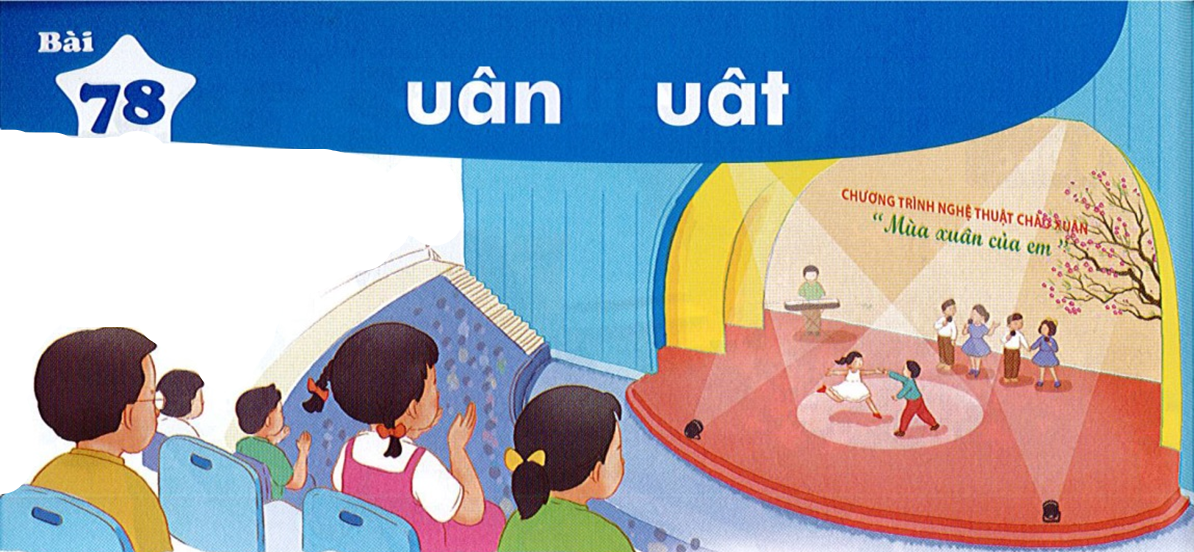 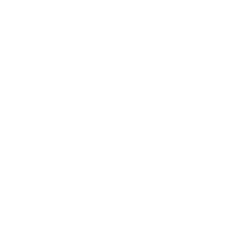 Bài
uân   uât
78
Nhận biết
2
Chúng em xem chương trình nghệ thuât chào xuân.
.
[Speaker Notes: Liên hệ facebook cá nhân: https://www.facebook.com/nhilinh.phan/ 
Nhóm: https://www.facebook.com/groups/443096903751589
Hoặc zalo: 0916.604.268 để được hỗ trợ soạn giáo án]
uân
uât
Đọc
3
x
uân
xuân
So sánh
uât
t
uân
n
uâ
uâ
uân
uân
uân
uân
chuẩn
huân
khuân
tuần
uât
uât
uât
uât
khuất
luật
thuật
xuất
Thư giãn nào!
[Speaker Notes: Liên hệ facebook cá nhân: https://www.facebook.com/nhilinh.phan/ 
Nhóm: https://www.facebook.com/groups/443096903751589
Hoặc zalo: 0916.604.268 để được hỗ trợ soạn giáo án]
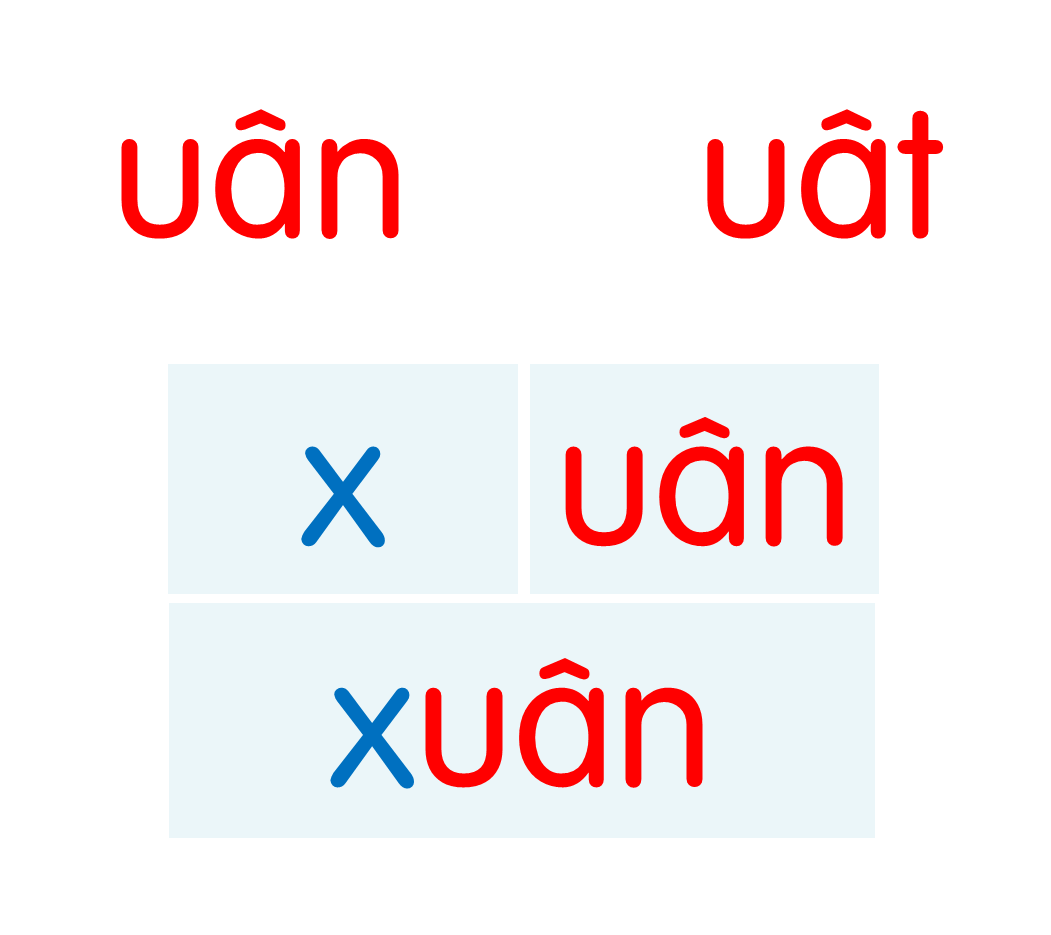 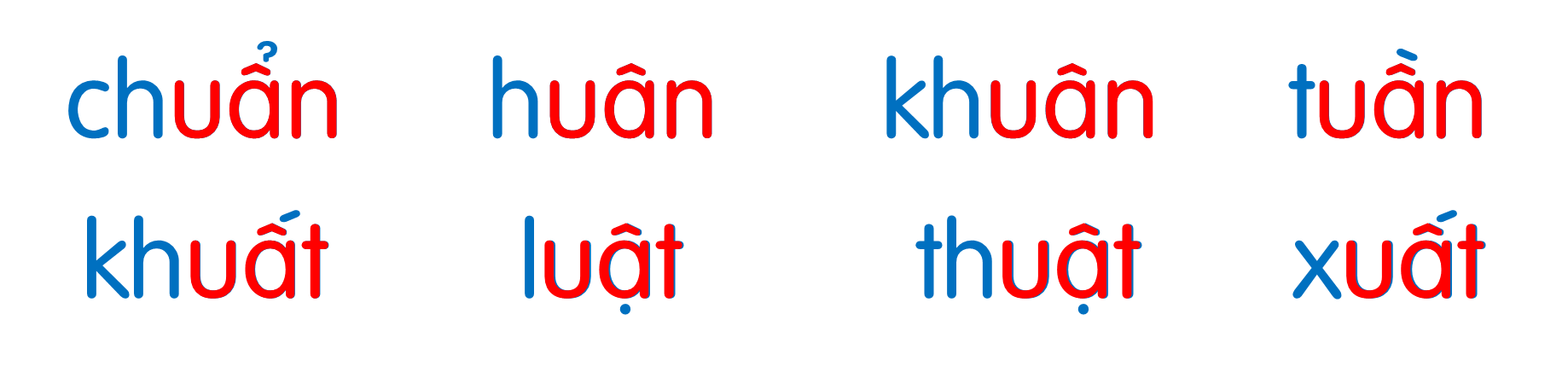 [Speaker Notes: Ôn lại]
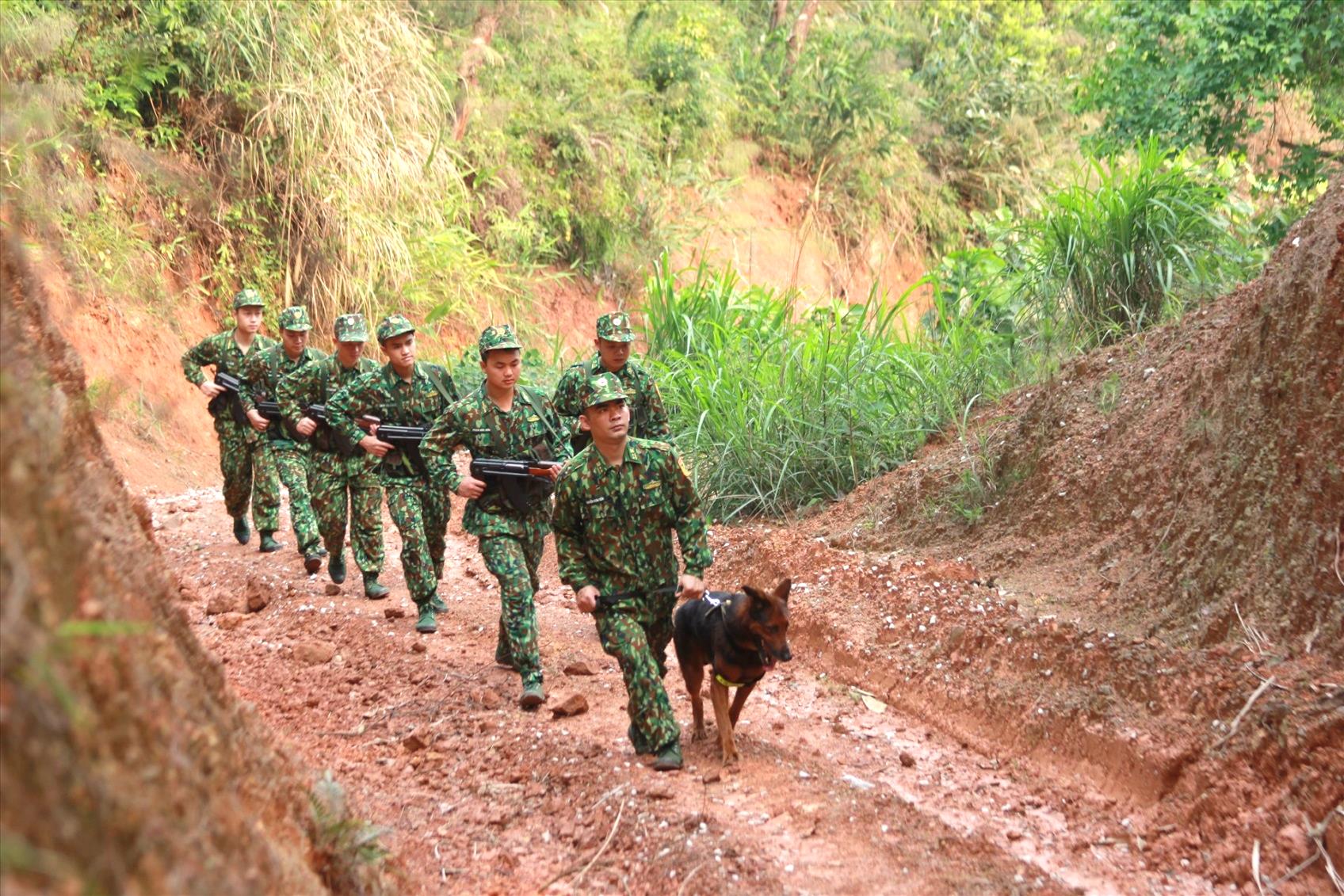 tuần tra
uân
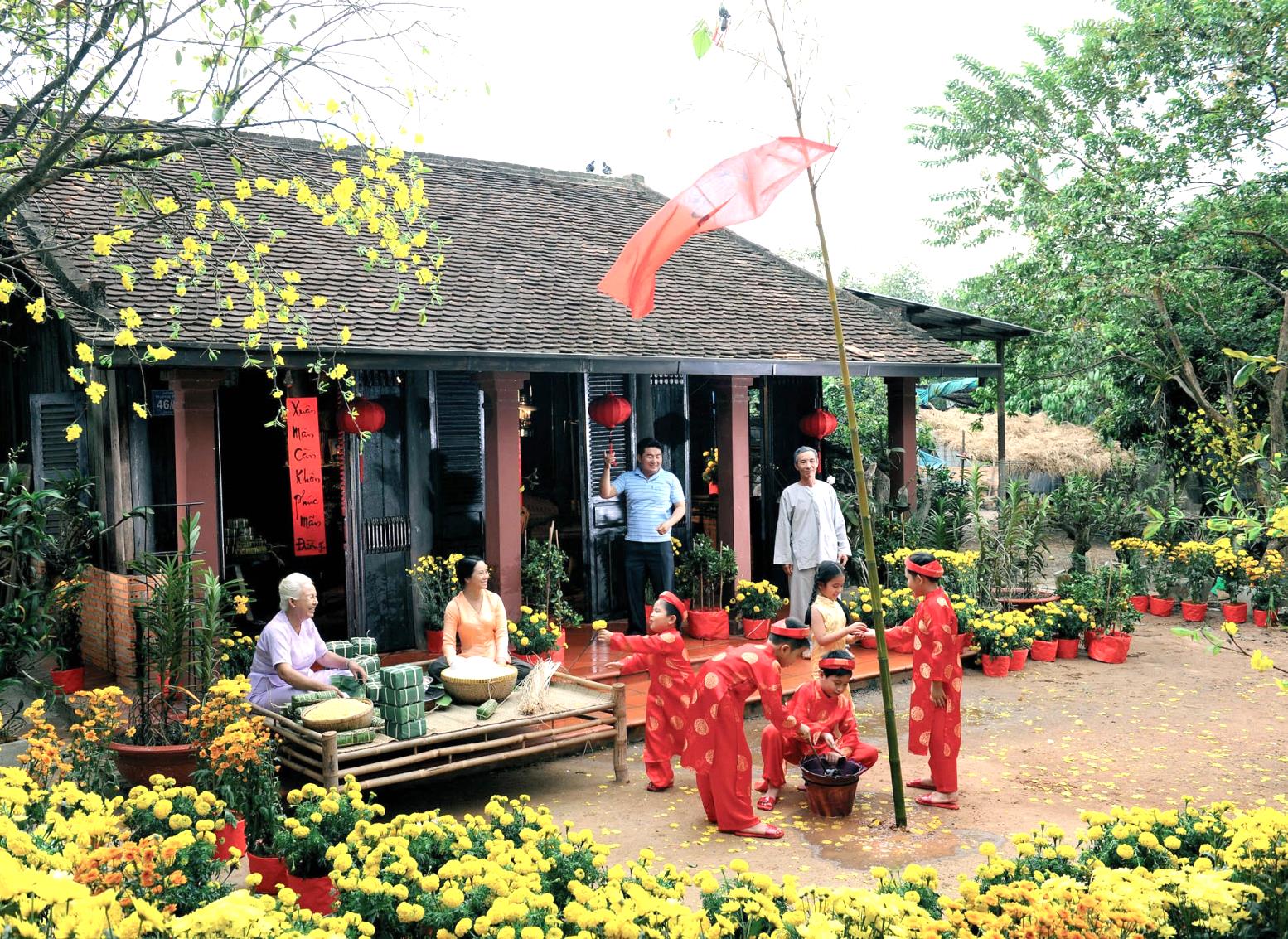 uân
mùa xuân
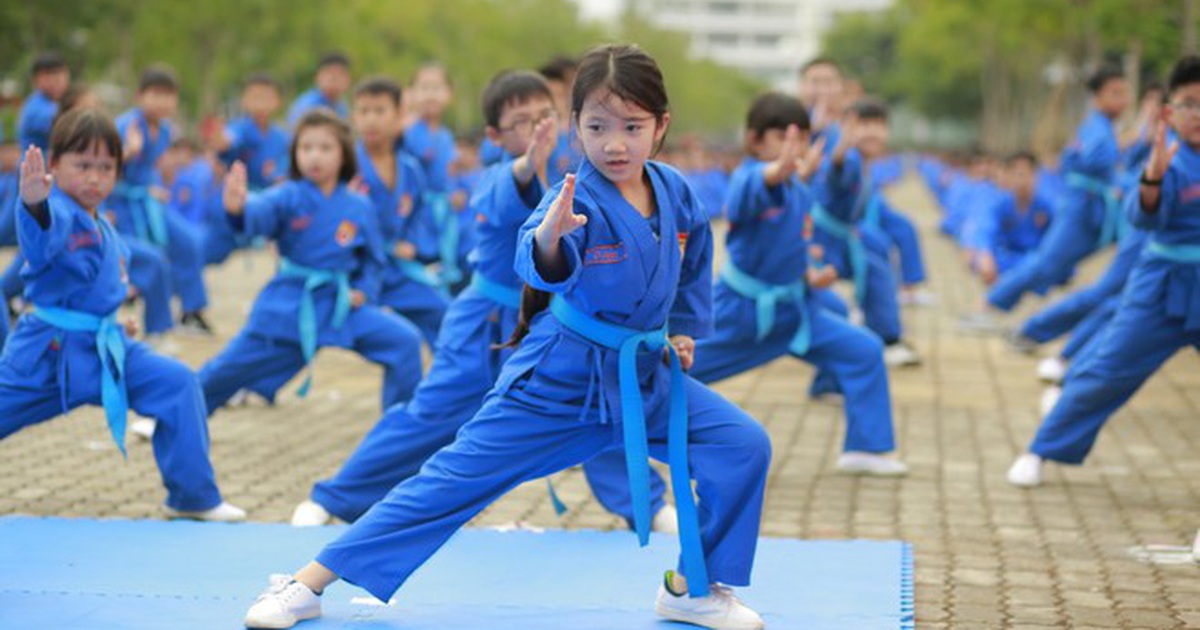 võ thuật
uât
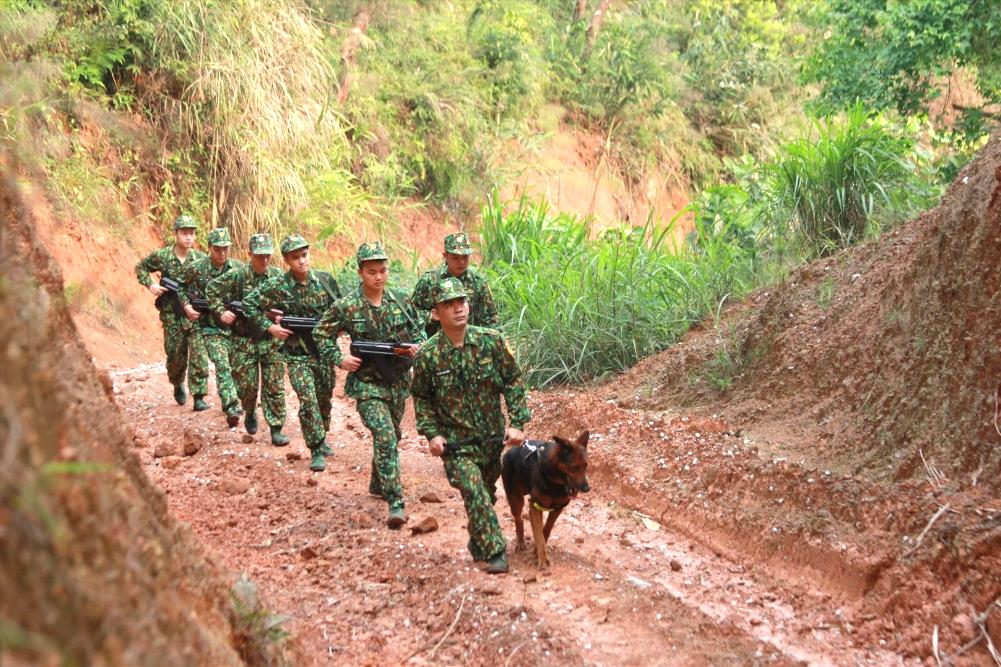 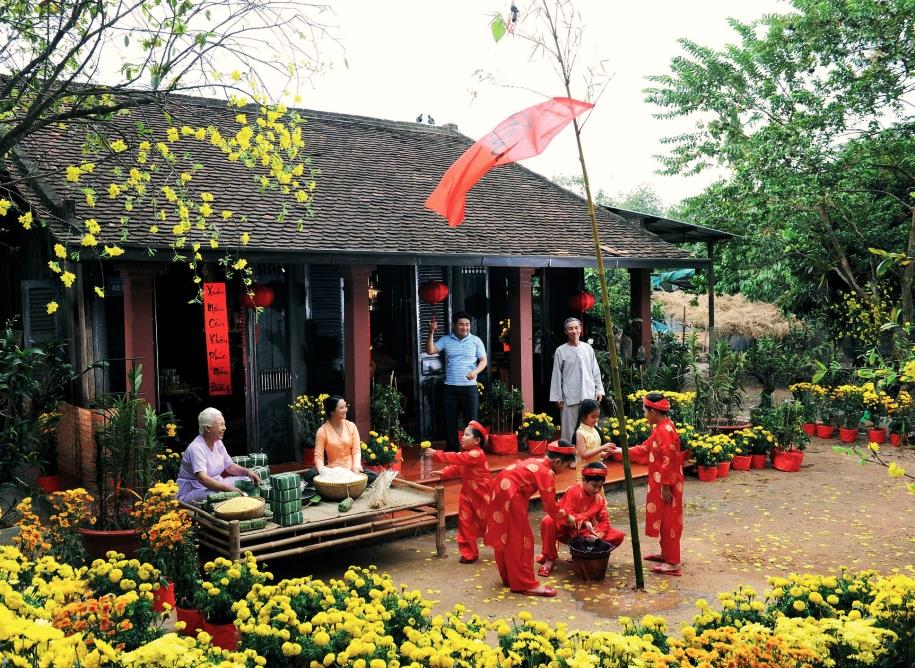 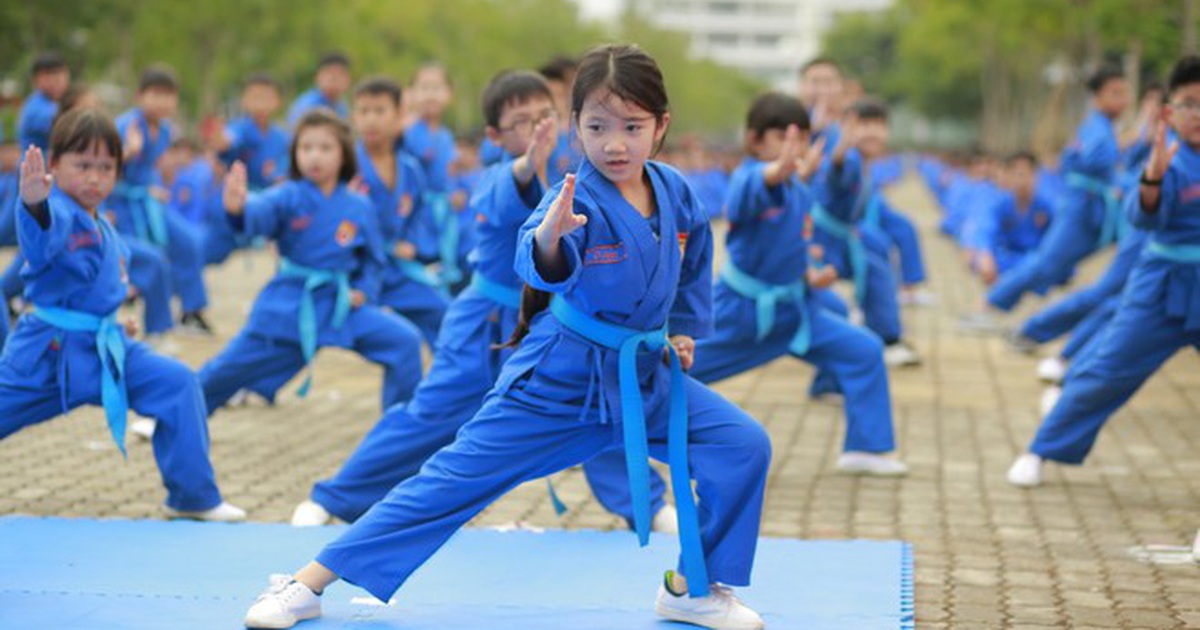 tuần tra
mùa xuân
võ thuật
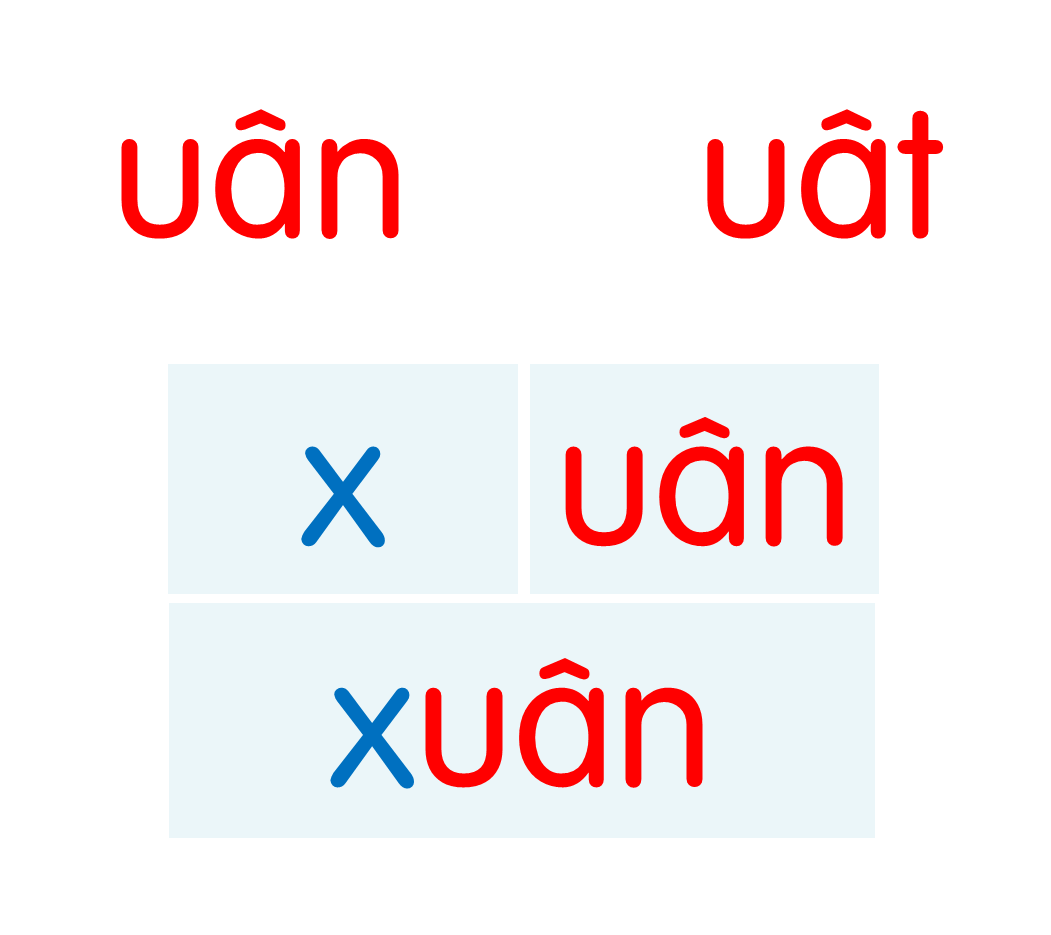 chuẩn
huân
khuân
tuần
khuất
luật
thuật
xuất
tuần tra
mùa xuân
võ thuật
[Speaker Notes: Ôn lại]
Hướng dẫn viết bảng
4
Ďân
Ďân
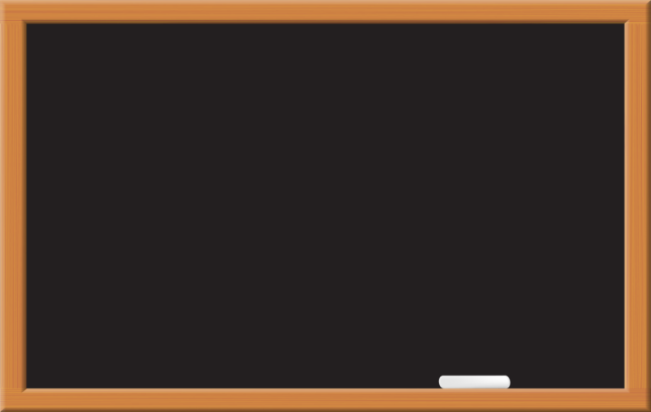 Ďât
Ďât
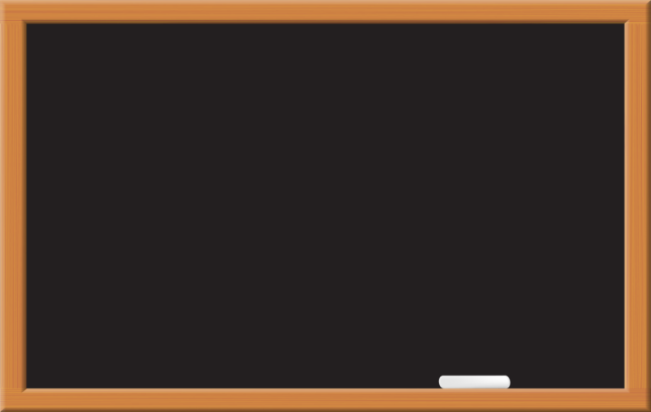 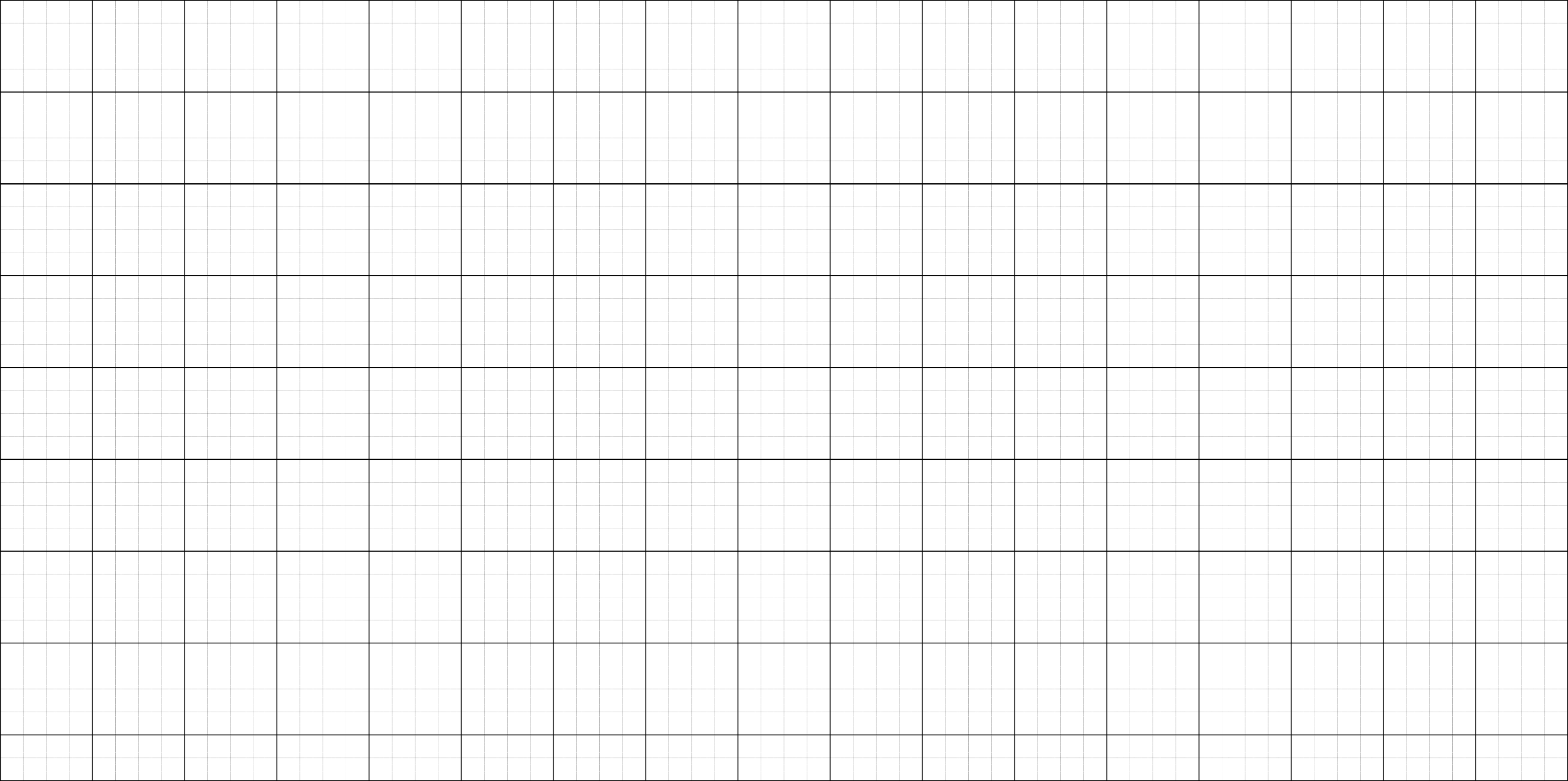 Ǉuần
Ǉuần
κuật
κuật
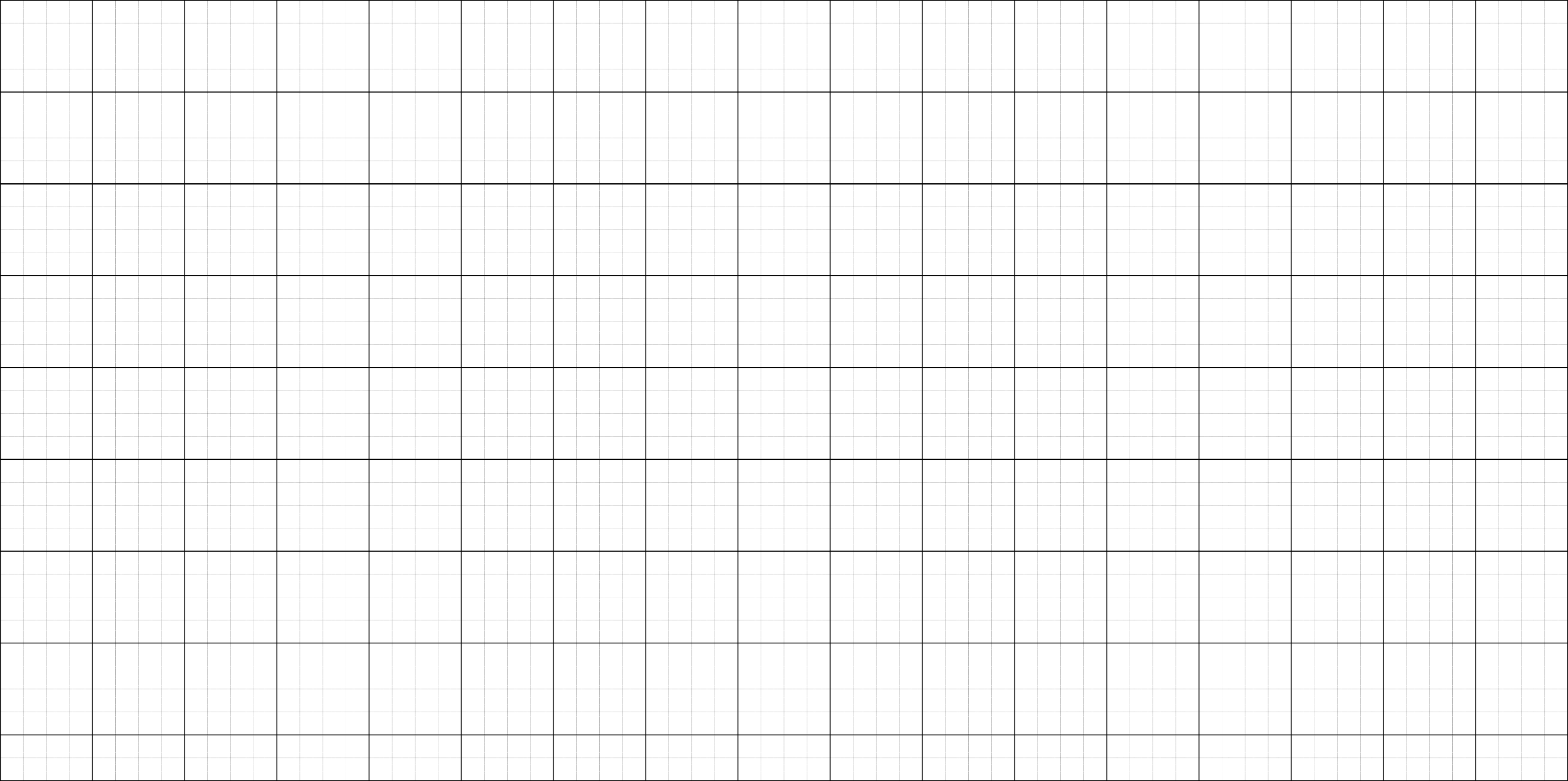 Viết vở
5
Ďân
Ďân
Ďât
Ďât
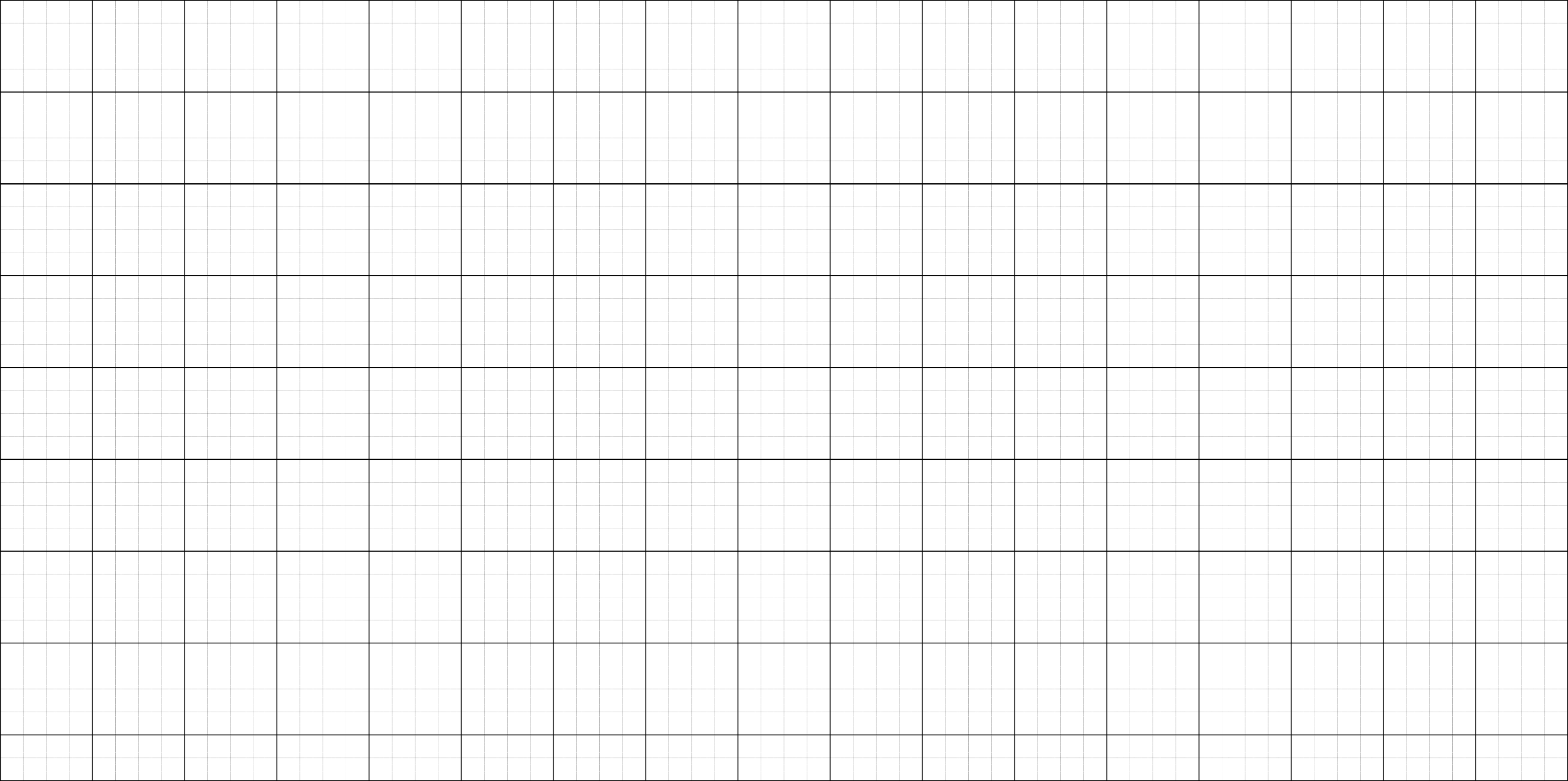 Ǉuần Ǉra
Ǉuần Ǉra
võ κuật
võ κuật
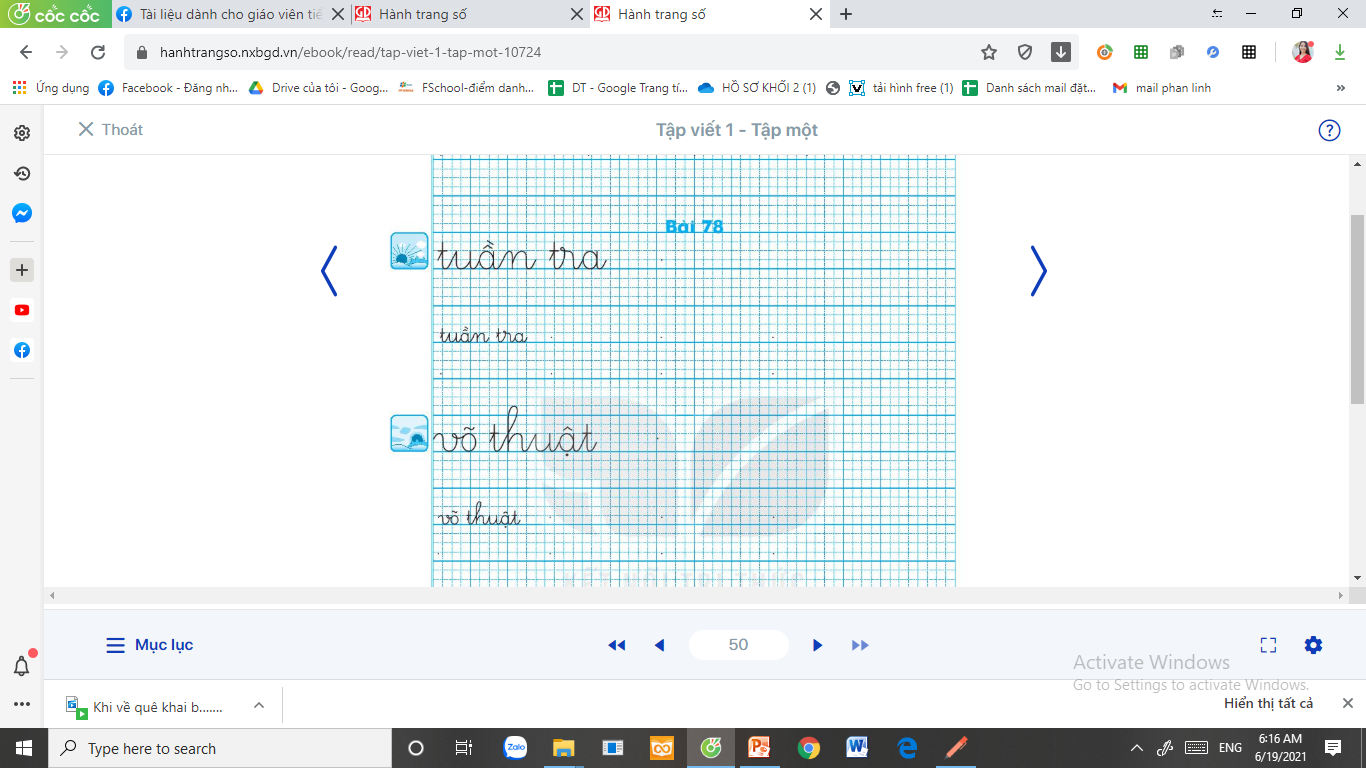 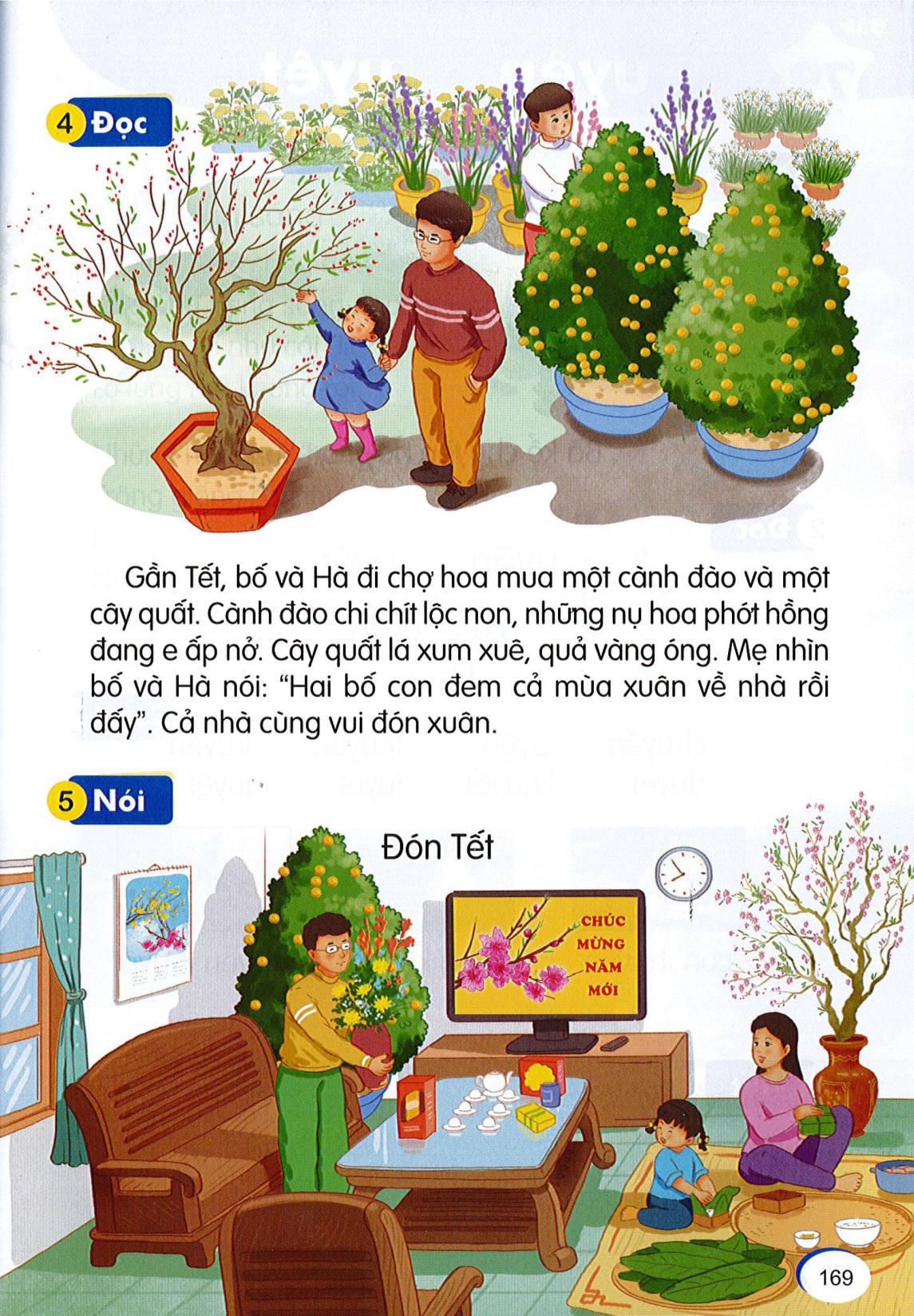 Đọc
6
1
2
Gần Tết, bố và Hà đi chợ hoa mua đào vào quất. Cành đào chi chít lộc non, những nụ hoa phớt hồng đang e ấp nở. Cây quất xum xuê, quả vàng óng. Mẹ nhìn bố và Hà nói: “Hai bố con đem cả mùa xuân về nhà rồi đấy”. Cả nhà cùng vui đón xuân.
3
4
5
[Speaker Notes: Liên hệ facebook cá nhân: https://www.facebook.com/nhilinh.phan/ 
Nhóm: https://www.facebook.com/groups/443096903751589
Hoặc zalo: 0916.604.268 để được hỗ trợ soạn giáo án]
quất
xuân
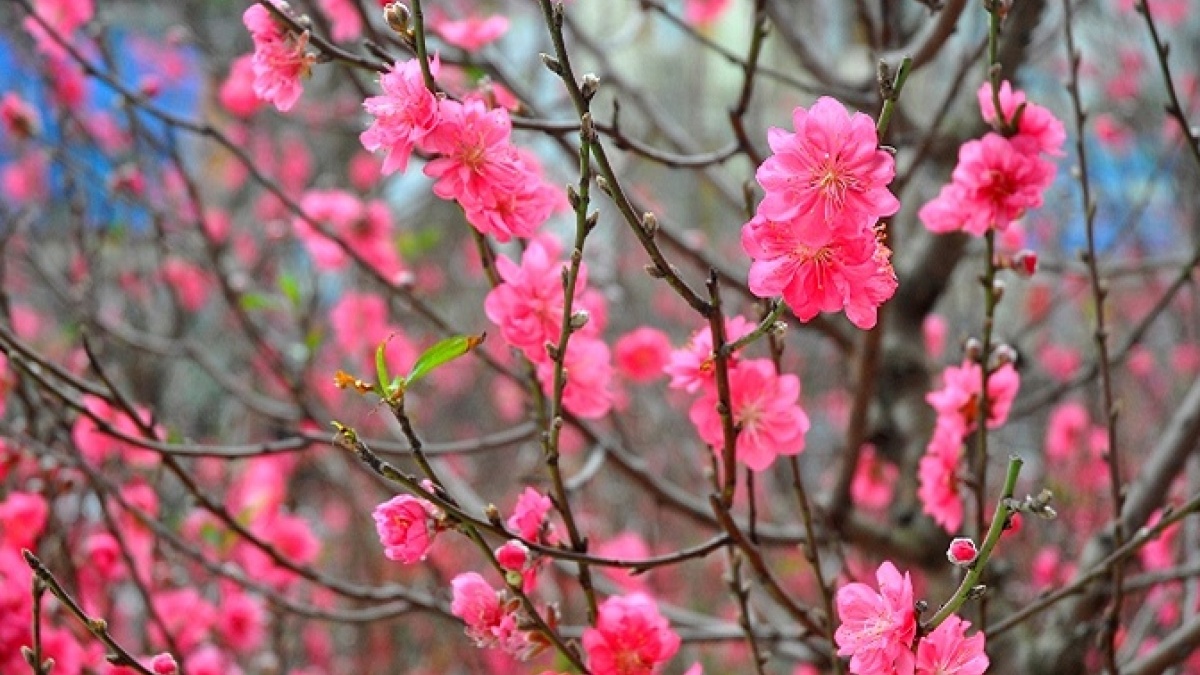 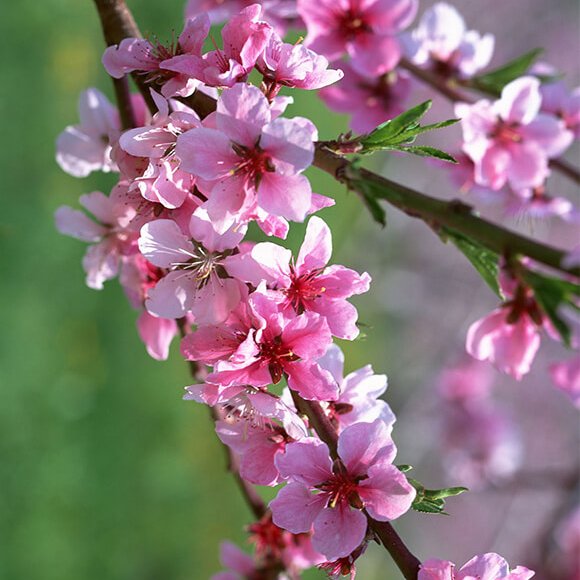 hoa đào
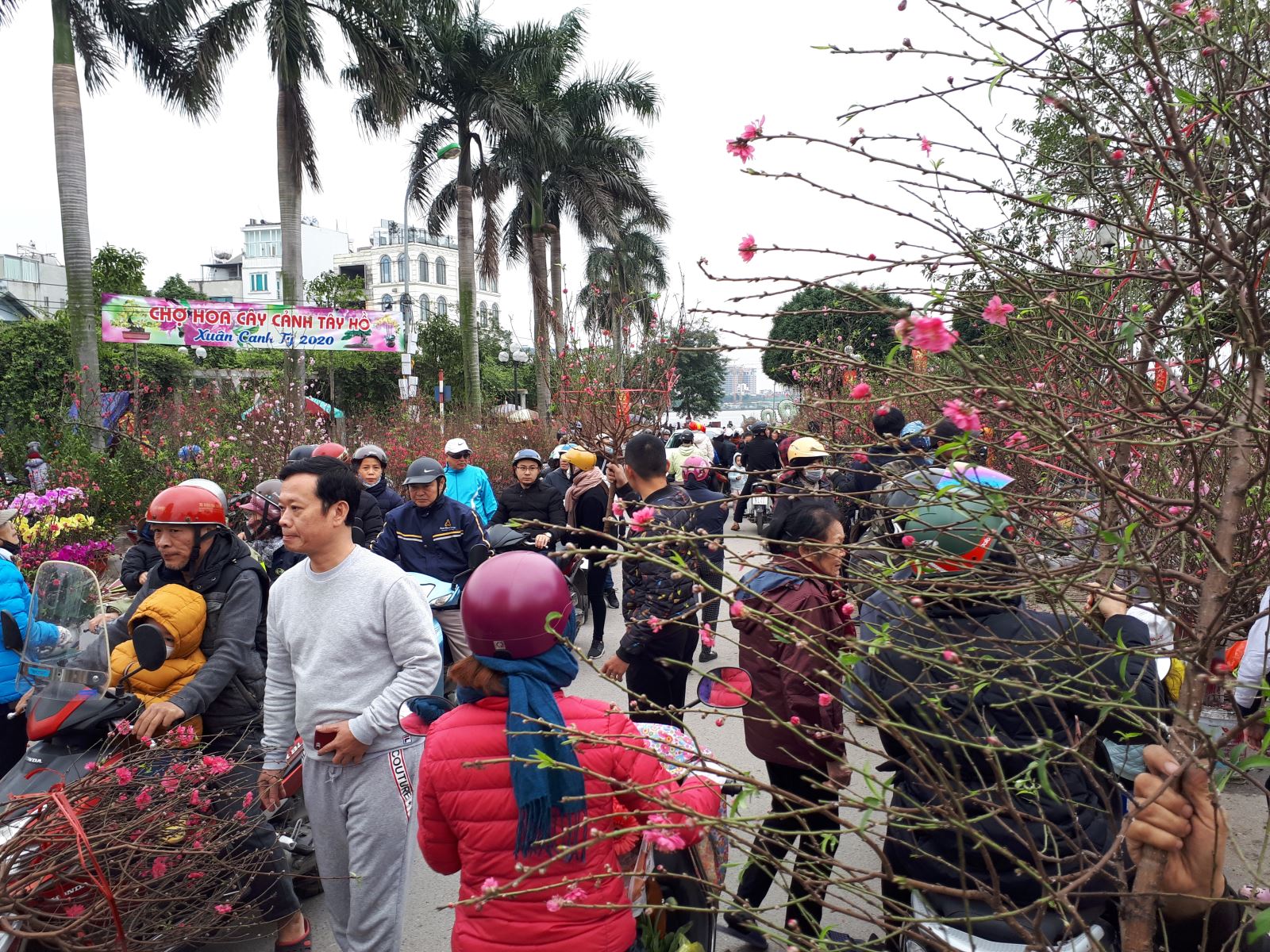 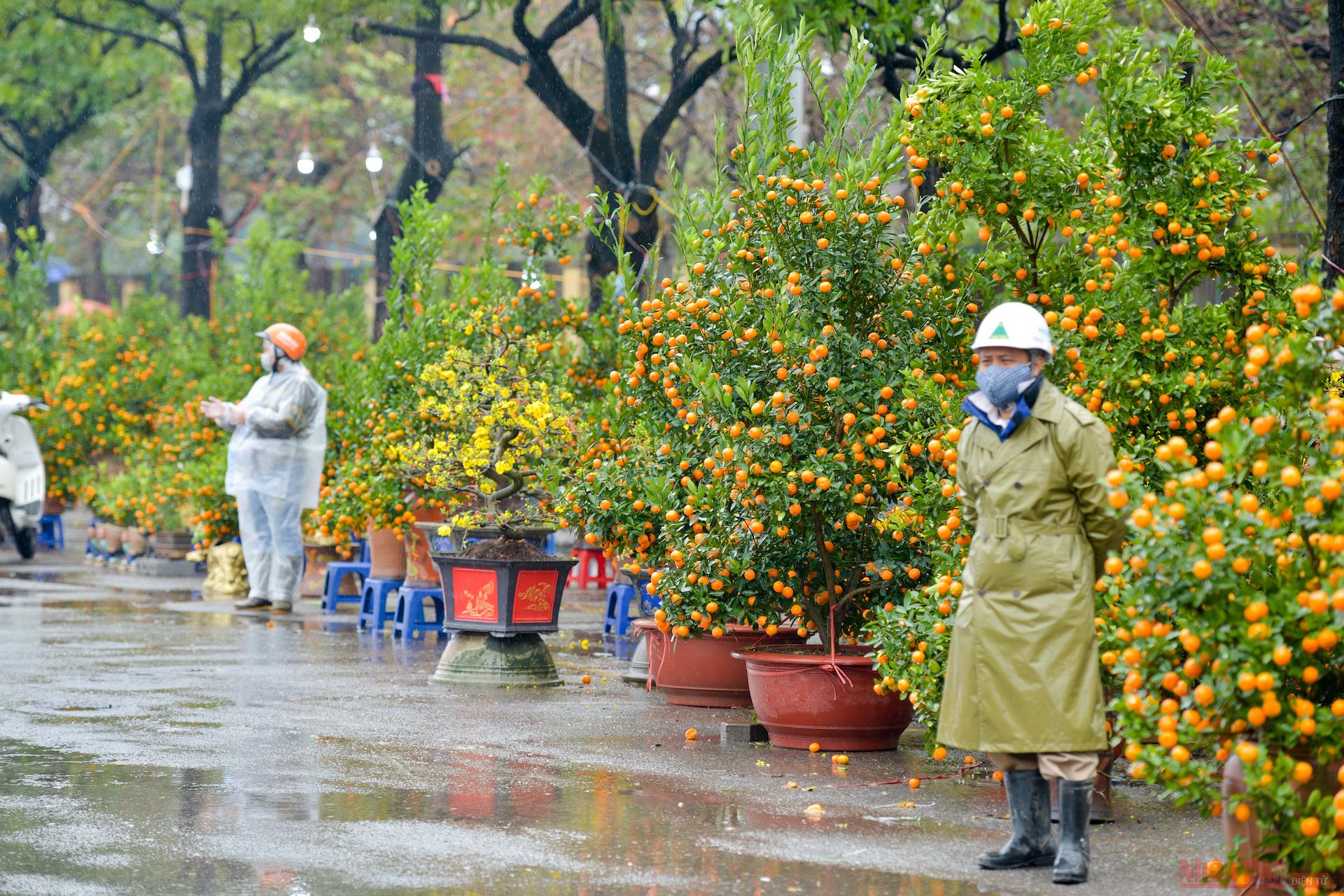 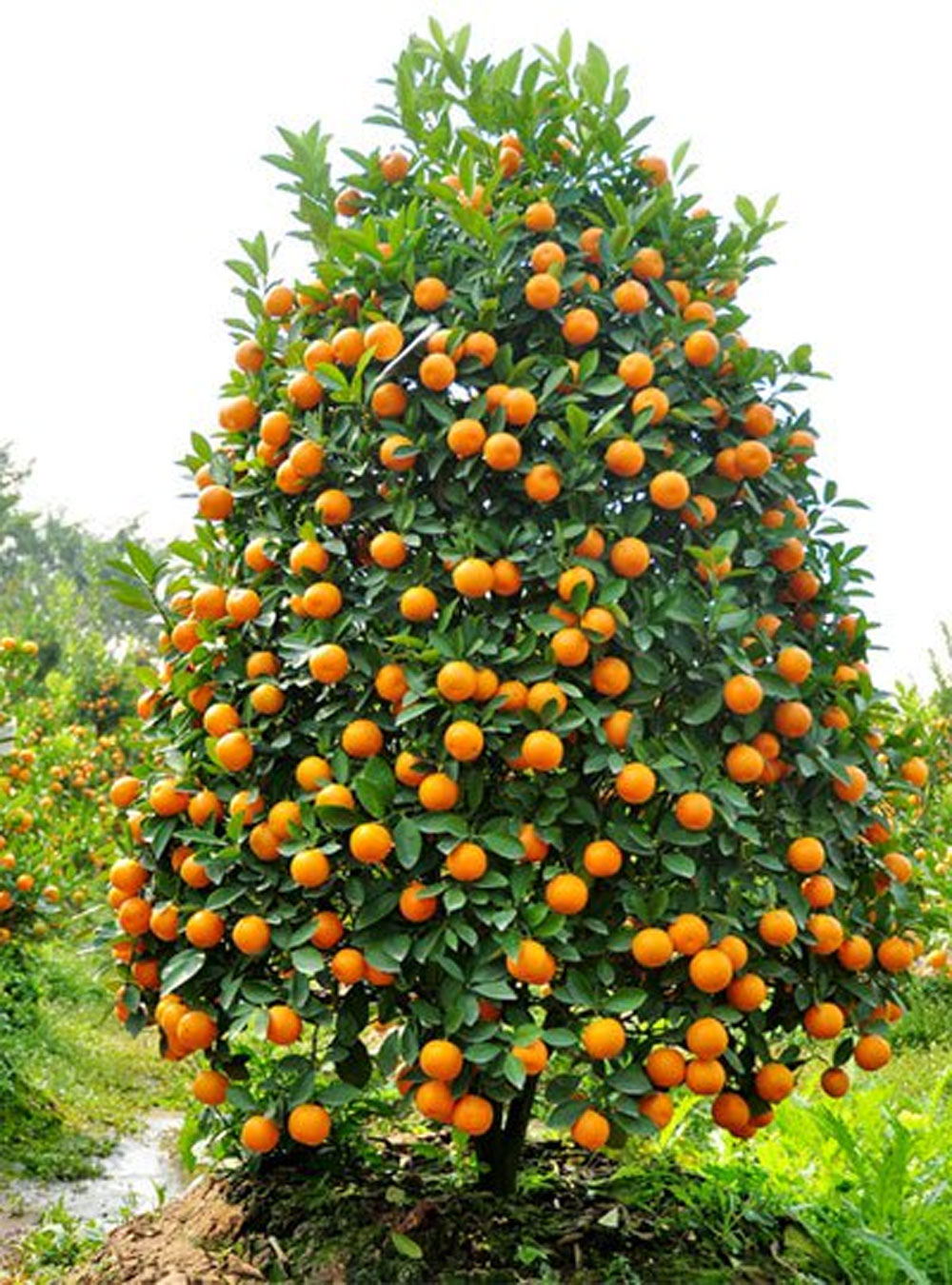 cây quất
Gần Tết, bố và Hà đi chợ hoa mua đào vào quất. Cành đào chi chít lộc non, những nụ hoa phớt hồng đang e ấp nở. Cây quất xum xuê, quả vàng óng. Mẹ nhìn bố và Hà nói: “Hai bố con đem cả mùa xuân về nhà rồi đấy”. Cả nhà cùng vui đón xuân.
Gần Tết, bố và Hà đi đâu và mua gì?
Cây đào và cây quất hai bố con mua như thế nào?
Em đã bao giờ cùng bố mẹ đi chợ hoa chưa?
[Speaker Notes: GV có thể hỏi mở rộng thêm ở câu hỏi cuối]
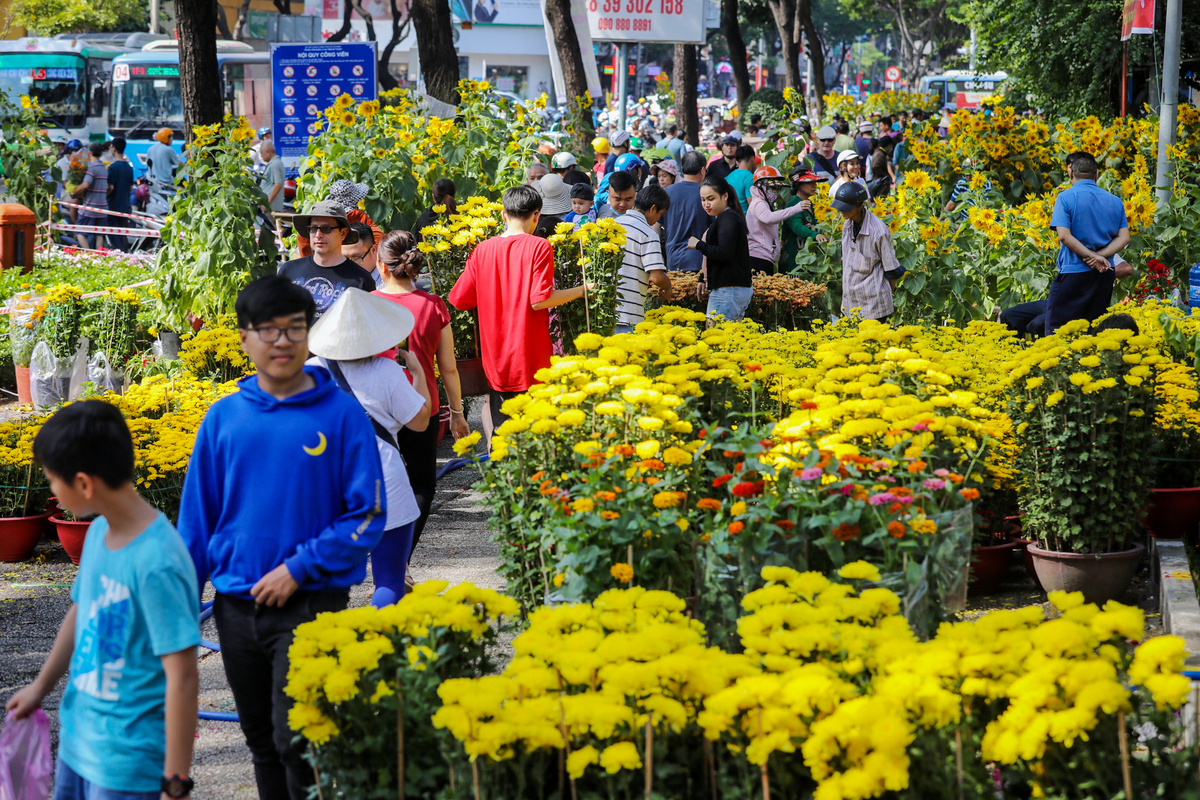 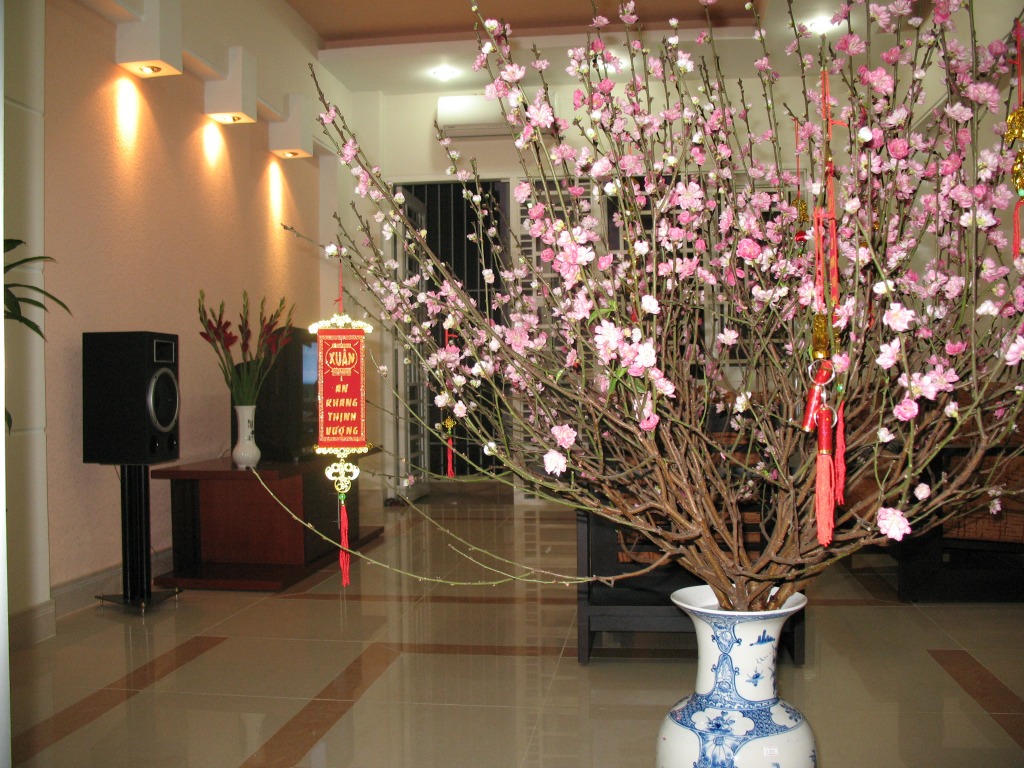 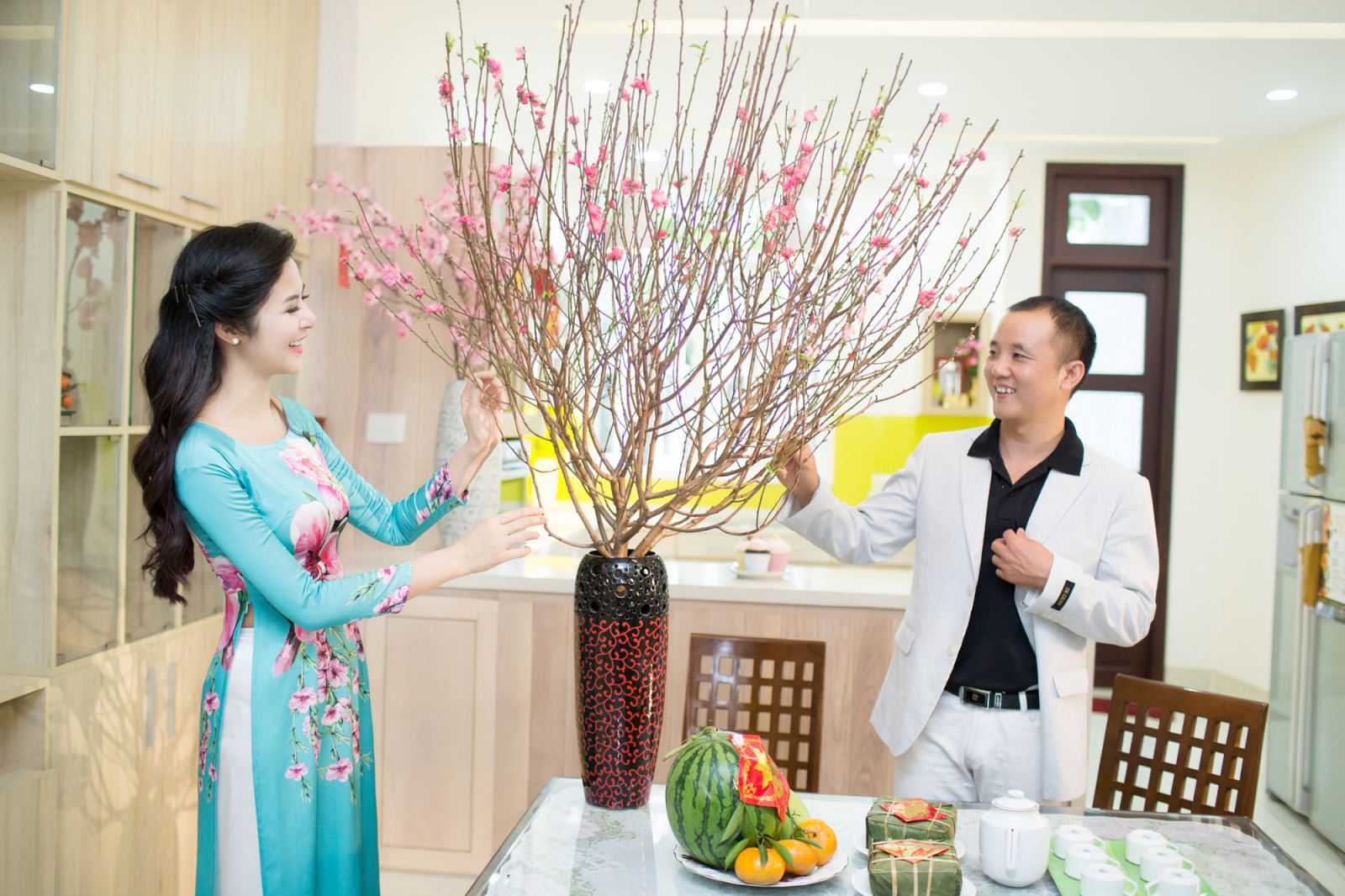 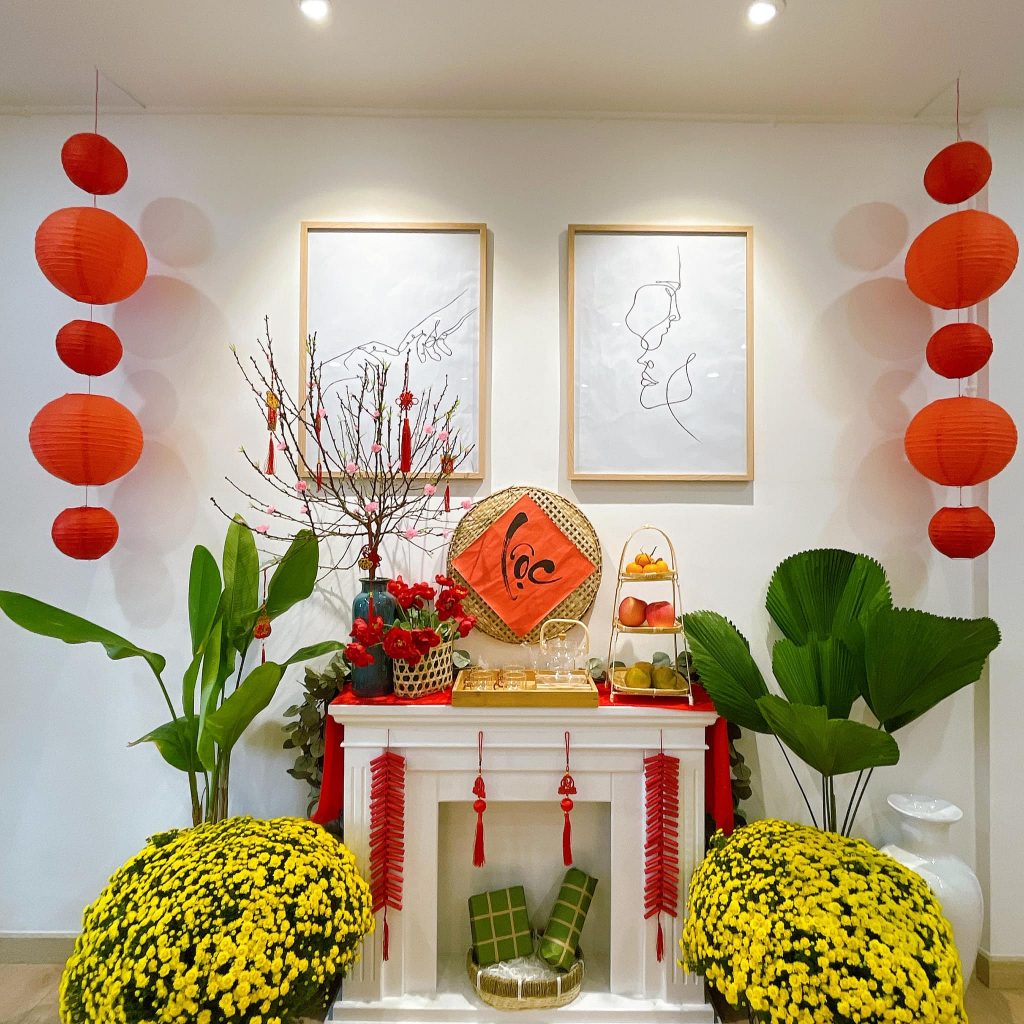 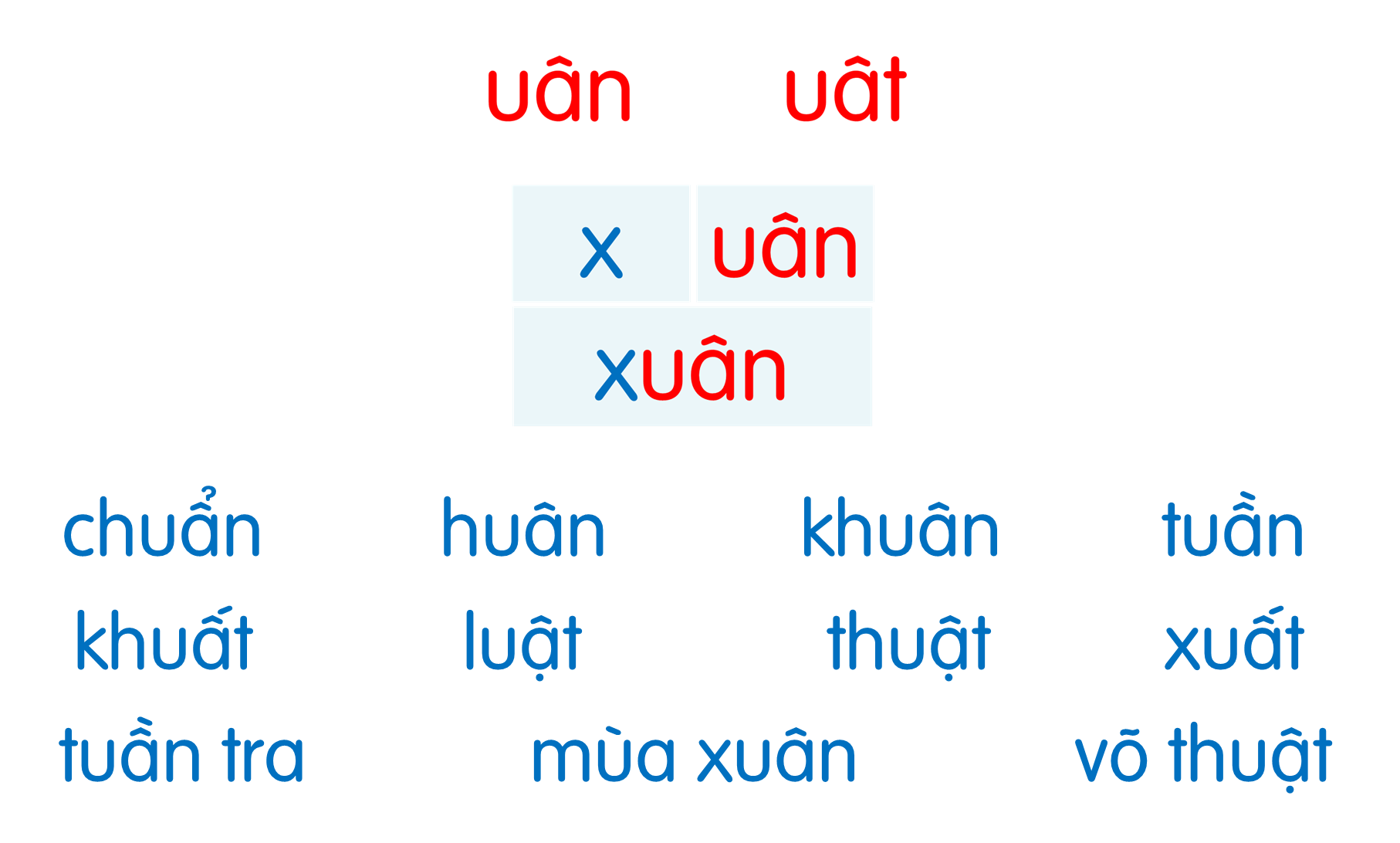 Gần Tết, bố và Hà đi chợ hoa mua đào vào quất. Cành đào chi chít lộc non, những nụ hoa phớt hồng đang e ấp nở. Cây quất xum xuê, quả vàng óng. Mẹ nhìn bố và Hà nói: “Hai bố con đem cả mùa xuân về nhà rồi đấy”. Cả nhà cùng vui đón xuân.
Khu vườn ước mơ
Nói
7
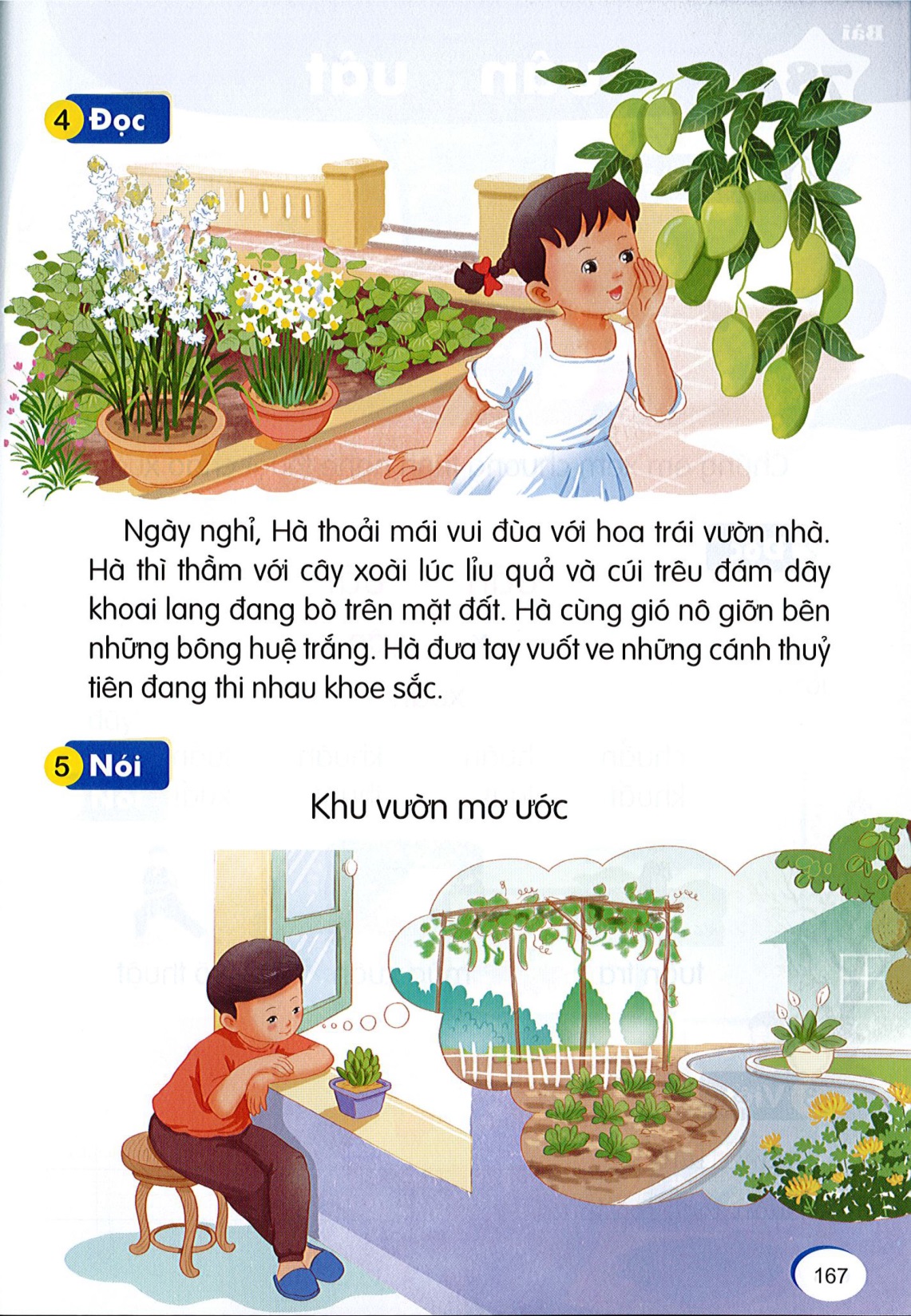 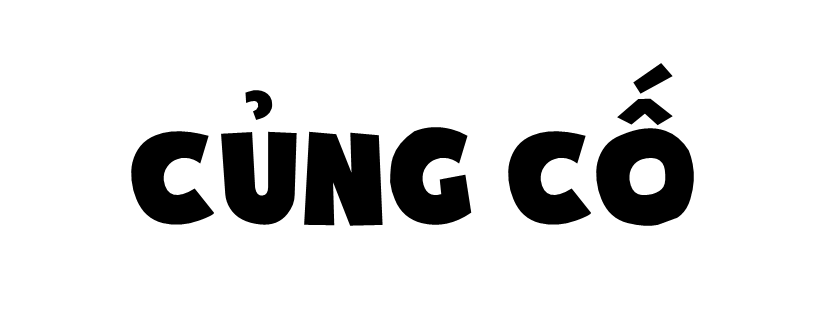 [Speaker Notes: Liên hệ facebook cá nhân: https://www.facebook.com/nhilinh.phan/ 
Nhóm: https://www.facebook.com/groups/443096903751589
Hoặc zalo: 0916.604.268 để được hỗ trợ soạn giáo án]
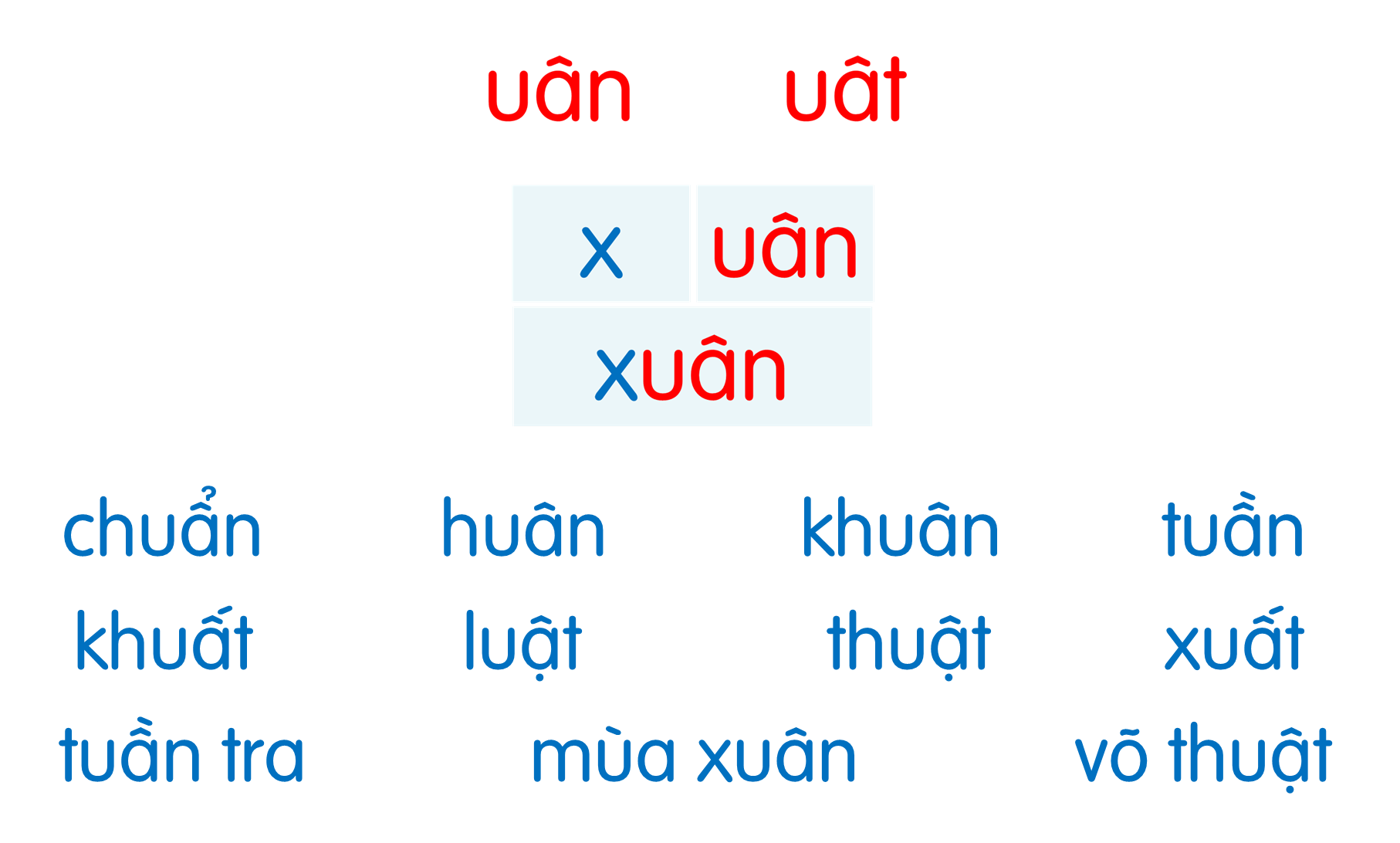 Gần Tết, bố và Hà đi chợ hoa mua đào vào quất. Cành đào chi chít lộc non, những nụ hoa phớt hồng đang e ấp nở. Cây quất xum xuê, quả vàng óng. Mẹ nhìn bố và Hà nói: “Hai bố con đem cả mùa xuân về nhà rồi đấy”. Cả nhà cùng vui đón xuân.
Dặn dò
[Speaker Notes: Liên hệ facebook cá nhân: https://www.facebook.com/nhilinh.phan/ 
Nhóm: https://www.facebook.com/groups/443096903751589
Hoặc zalo: 0916.604.268 để được hỗ trợ soạn giáo án]